SCEC CVMs and the Unified Community Velocity Model (UCVM) Software
Philip Maechling (maechlin@usc.edu)
Mei-Hui Su (mei@usc.edu)
12/05/2023
Statewide California Earthquake Center
Agenda
SCEC CVMs used in ground motion modeling
General Types of SCEC CVMs
UCVM Software
Statewide California Earthquake Center
2
SCEC Seismic Velocity Models
Existing California Seismic velocity models: 
are delivered in a variety of formats (on regular grids, rule-based software, custom software interfaces) 
may use different projections:
may provide their own query interface.

Examples include:
CVM-S4 – provides btest-in (Fortran) software interface
CVM-H  - provides vx and vx-lite (C-language) software interface
CCA06 - provides properties defined on 500m regular mesh
CenCal (USGS Bay Area Model) – provides properties defined in high and low resolution etree structures.
Statewide California Earthquake Center
3
Unified Community Velocity Model (UCVM) Software Page
UCVM Software: https://scec.org/software/ucvm
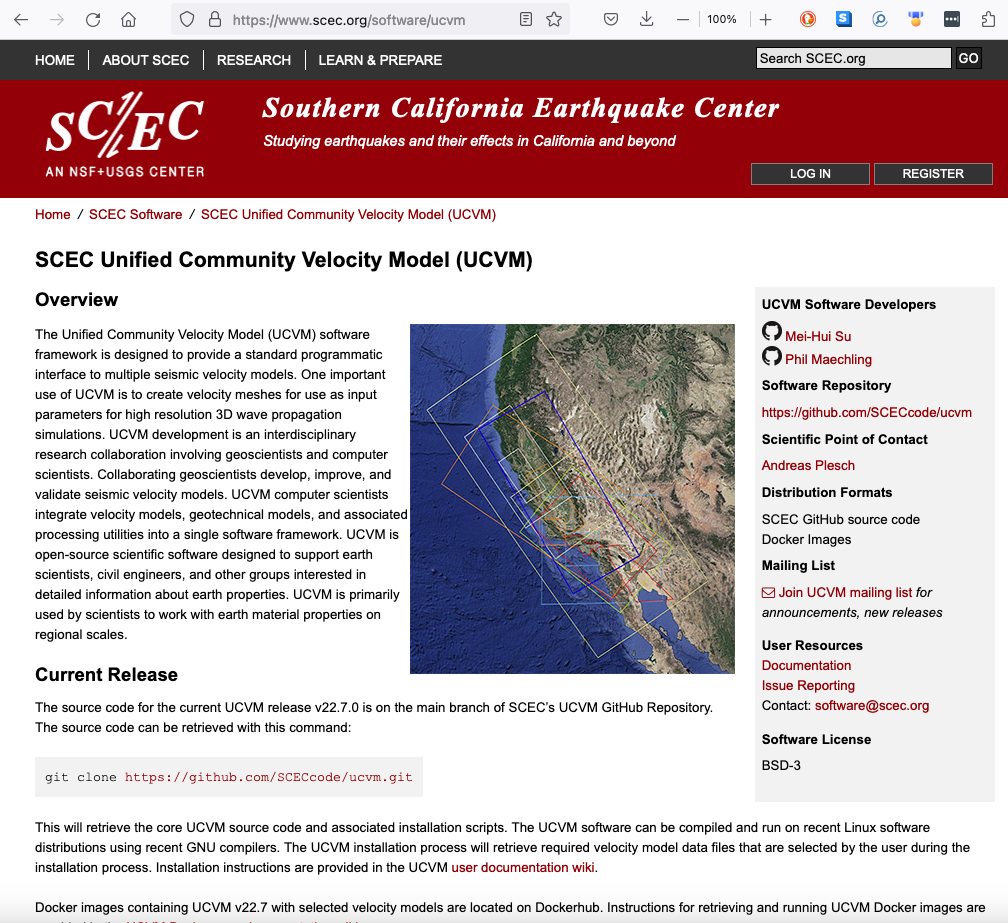 SCEC’s UCVM software is not a velocity model. 
It is a software package the provides access to multiple existing velocity models.
UCVM is open-source (Linux) software that provides access to multiple California (and Utah) velocity models.
UCVM is used to build large velocity meshes used to perform earthquake wave propagation simulations for California.
UCVM_Coverage_Regions_v22_7.kml
Statewide California Earthquake Center
4
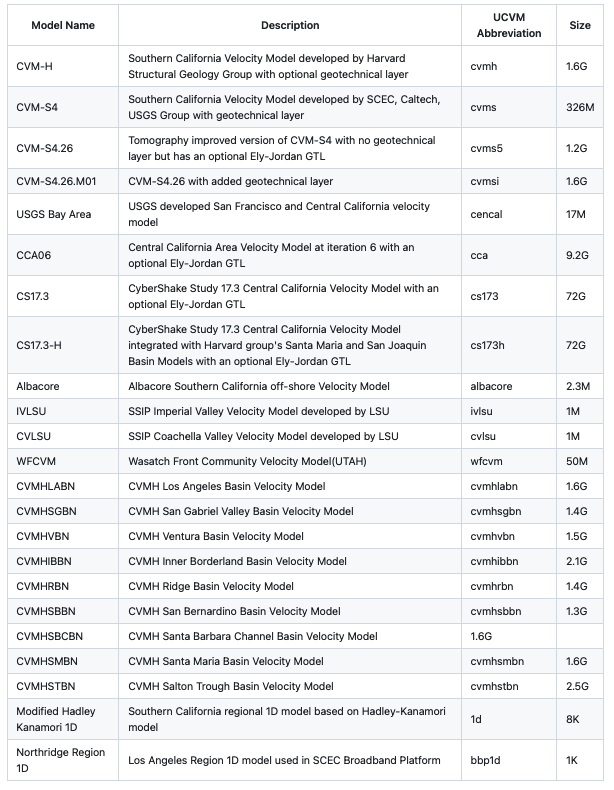 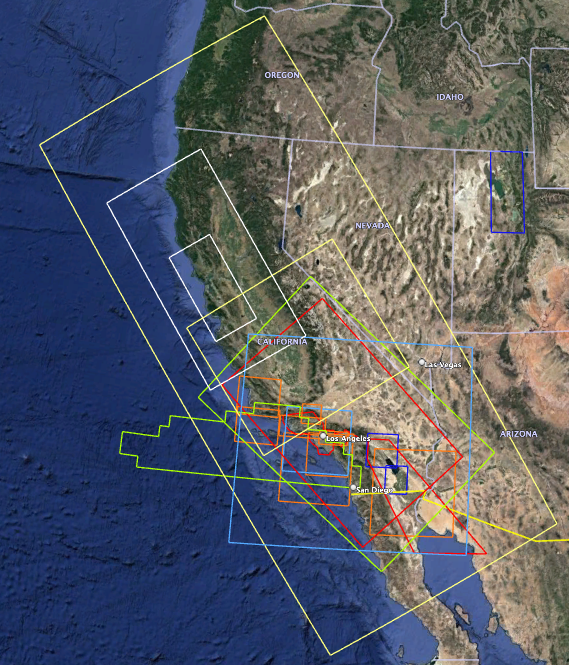 Statewide California Earthquake Center
5
CVM-H
Shaw, J. H., A. Plesch, C. Tape, M. P. Suess, T. H. Jordan, G. Ely, E. Hauksson, J. Tromp, T. Tanimoto, R. Graves, K. Olsen, C. Nicholson, P. J. Maechling, C. Rivero, P. Lovely, C. M. Brankman, J. Munster (2015). Unified Structural Representation of the southern California crust and upper mantle. Earth and Planetary Science Letters. 415 1, doi: 10.1016/j.epsl.2015.01.016 SCEC Contribution 2004
CVM-S Model:
Magistrale, H, Day, S, Clayton, RW, Graves, RW (2000) The SCEC southern California reference three-dimensional seismic velocity model version 2. Bulletin of the Seismological Society of America 90(6B): S65–S76.
Kohler, MD, Magistrale, H, Clayton, RW (2003) Mantle heterogeneities and the SCEC reference three-dimensional seismic velocity model version 3. Bulletin of the Seismological Society of America 93(2): 757–774.
CVM-S4.26 and CVM-S4.26.M01
Lee, E.-J., P. Chen, T. H. Jordan, P. J. Maechling, M. A. M. Denolle, and G. C.Beroza (2014), Full 3-D tomography for crustal structure in Southern California based on the scattering-integral and the adjoint-waveﬁeld methods, J. Geophys. Res. Solid Earth, 119, doi:10.1002/2014JB011346. SCEC Contribution 6093
USGS Central California Model (cencal)
Brocher, Tom & Aagaard, Brad & Simpson, R. & Jachens, R.. (2006). The USGS 3D Seismic Velocity Model for Northern California. AGU Fall Meeting Abstracts. -1. 1266.
ALBACORE Model:
Bowden, D. C., Kohler, M. D., Tsai, V. C., & Weeraratne, D. S. (2016). Offshore southern California lithospheric velocity structure from noise cross-correlation functions. Journal of Geophysical Research, 121(5), 3415-3427. doi: 10.1002/2016JB012919.
Imperial Valley Model:
Persaud P., Y. Ma, J. M. Stock, J. Hole, G. Fuis and L. Han (2016), Fault zone characteristics and basin complexity in the southern Salton Trough, California , Geology, 44(9), p. 747-750, doi:10.1130/G38033.1.
Coachella Valley Model
Ajala, R., Persaud, P., Stock, J. M., Fuis, G. S., Hole, J. A., Goldman, M., & Scheirer, D. (2019). Three‐Dimensional Basin and Fault Structure From a Detailed Seismic Velocity Model of Coachella Valley, Southern California. Journal of Geophysical Research: Solid Earth,. doi: 10.1029/2018JB016260. https://agupubs.onlinelibrary.wiley.com/doi/abs/10.1029/2018JB016260
Wasatch Model:
Magistrale, H, Olsen, KB, Pechmann, JC (2008) Construction and verification of a Wasatch front community velocity model. Technical report no. HQGR.060012, 14 pp. Reston, VA: US Geological Survey.
Lin-Thurber Model
Lin, G., C. H. Thurber, H. Zhang, E. Hauksson, P. Shearer, F. Waldhauser, T. M. Brocher, and J. Hardebeck (2010), A California statewide three-dimensional seismic velocity model from both absolute and differential times. Bulletin of the Seismological Society of America, 100, 225-240. doi: 10.1785/0120090028. SCEC Contribution 1360
Ely/Jordan GTL
Ely, G., T. H. Jordan, P. Small, P. J. Maechling (2010), A Vs30-derived Near-surface Seismic Velocity Model Abstract S51A-1907, presented at 2010 Fall Meeting, AGU, San Francisco, Calif., 13-17 Dec.
Topography-based Vs30 Model
Wald, D. J., and T. I. Allen (2007), Topographic slope as a proxy for seismic site conditions and amplification, Bull. Seism. Soc. Am., 97 (5), 1379-1395, doi:10.1785/0120060267.
Wills California Vs30 Model
Wills, C. J., and K. B. Clahan (2006), Developing a map of geologically defined site-condition categories for California, Bull. Seism. Soc. Am., 96 (4A), 1483-1501, doi:10.1785/0120050179.
Thompson California Vs30 Model
Thompson, E.M. (2018), An Updated Vs30 Map for California with Geologic and Topographic Constraints (ver. 2.0, July 2022): U.S. Geological Survey data release, doi:10.5066/F7JQ108S.
CVM-H Basins
Plesch, A., C.H. Thurber, C. Tape, and J.H. Shaw (2021, 08), The SCEC CVM effort: new basin models, enhanced access and tomographic updates. Oral Presentation at 2021 SCEC Annual Meeting.
Digital Elevation Model
USGS NED 1 arcsec DEM
https://apps.nationalmap.gov/datasets/
https://cugir.library.cornell.edu/catalog/cugir-009096
Statewide California Earthquake Center
6
CVM-H versus CVM-S4
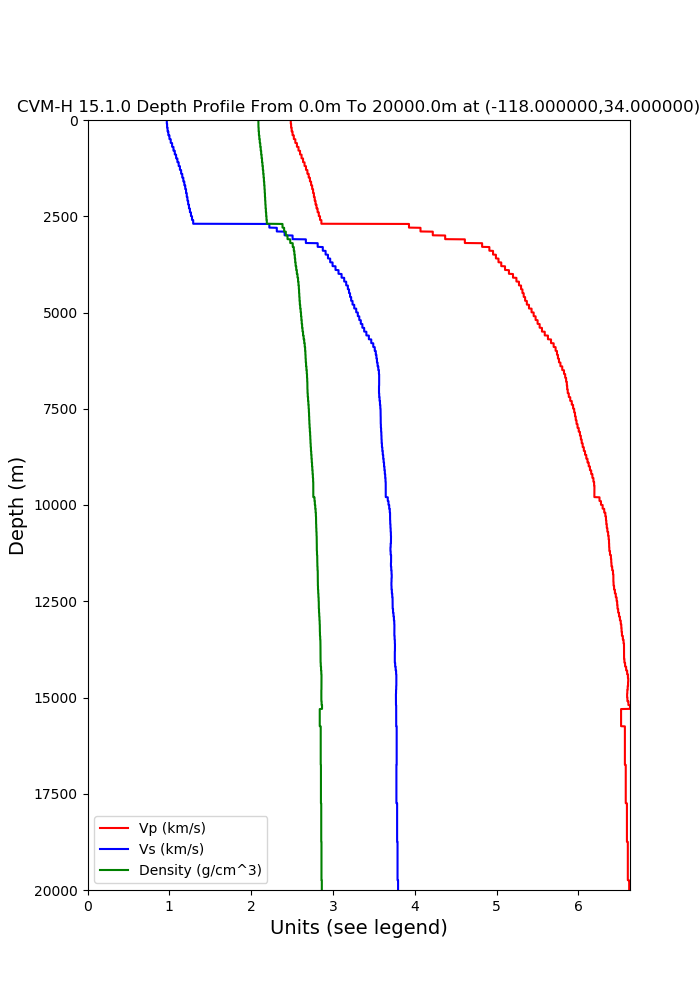 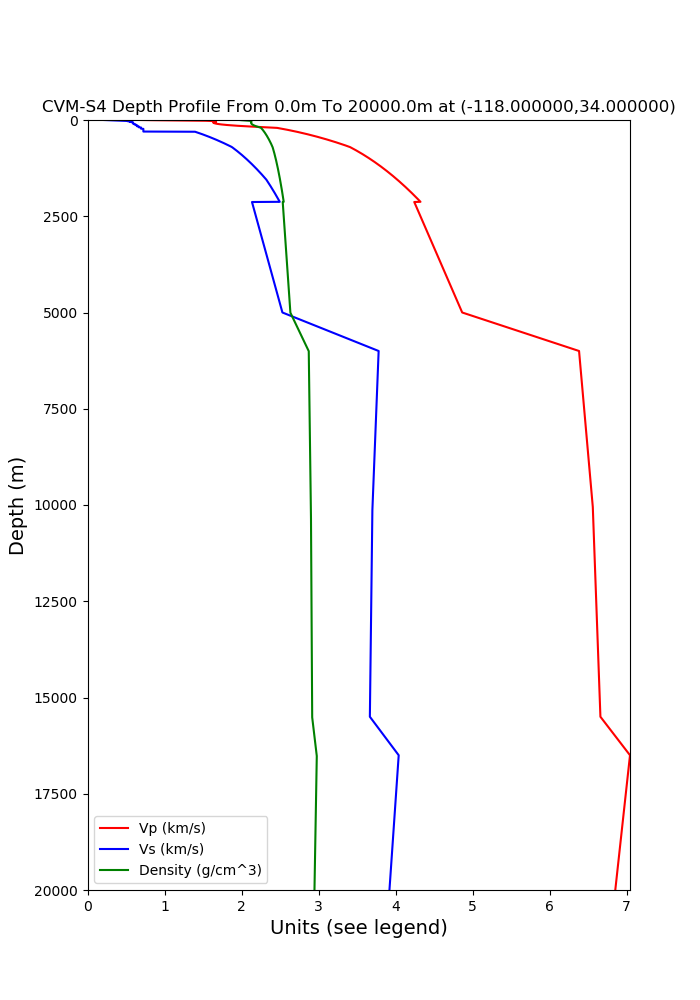 $cd /home/ucvm/ucvm194/utilities
$./plot_depth_profile.py -s 34.0,-118.0 -b 0 -e 20000 -d vp,vs,density -v 5 -c cvms -o whittier_cvms_profile.png
Statewide California Earthquake Center
7
CVM-H versus CVM-S4
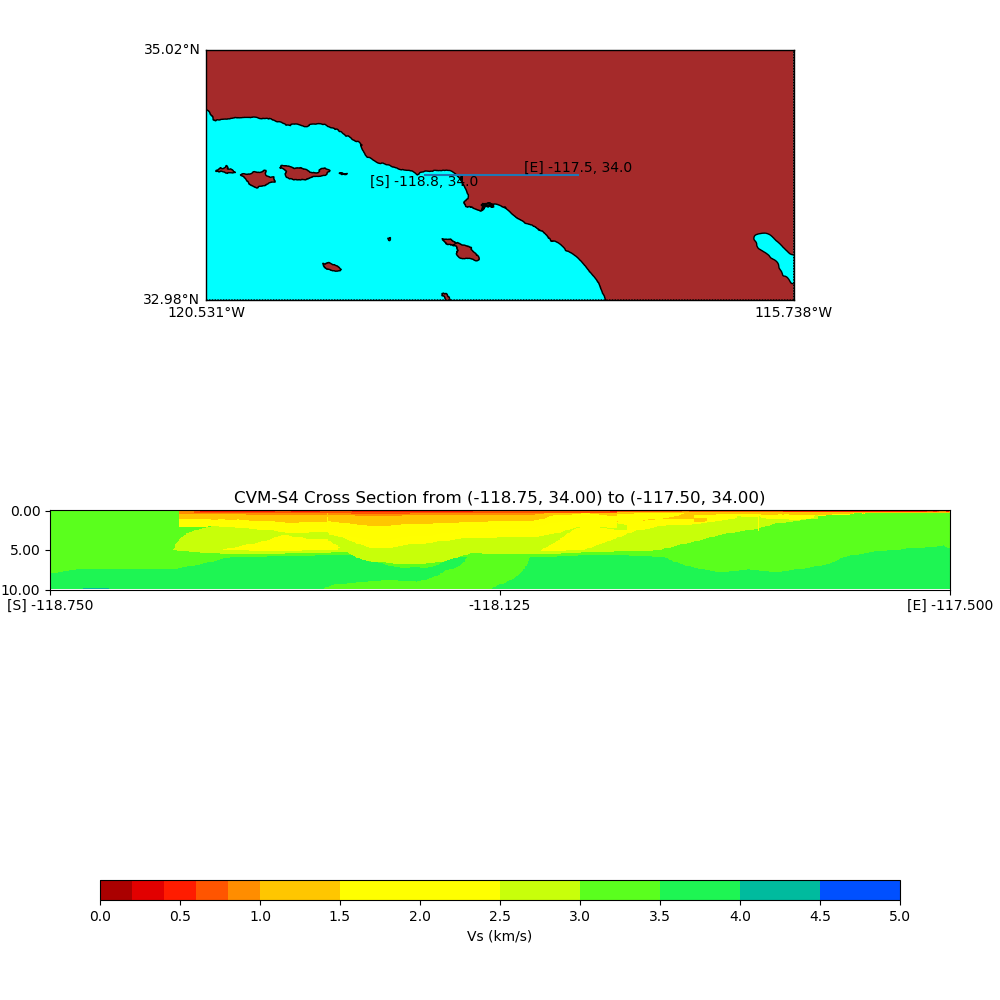 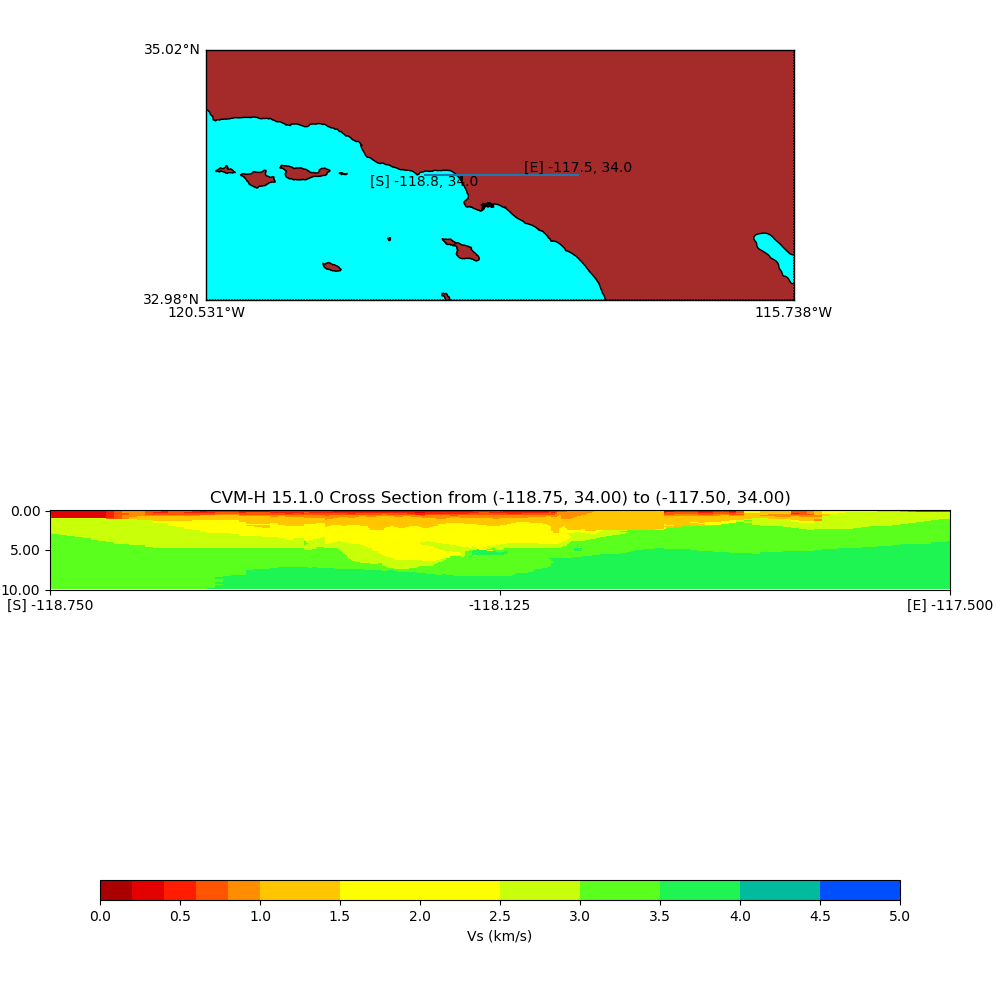 $cd /home/ucvm/ucvm194/utilities
$./plot_cross_section.py -b 34.0,-118.75 -u 34.0,-117.5 -h 100 -v 100 -d vs -c cvmh -s 0.0 -e 10000.0 –a d –o cvmh_cross_section.png
Statewide California Earthquake Center
8
Comparison of CVM-H and CVM-S4 LA Basin Z1.0 and Z2.5 depths
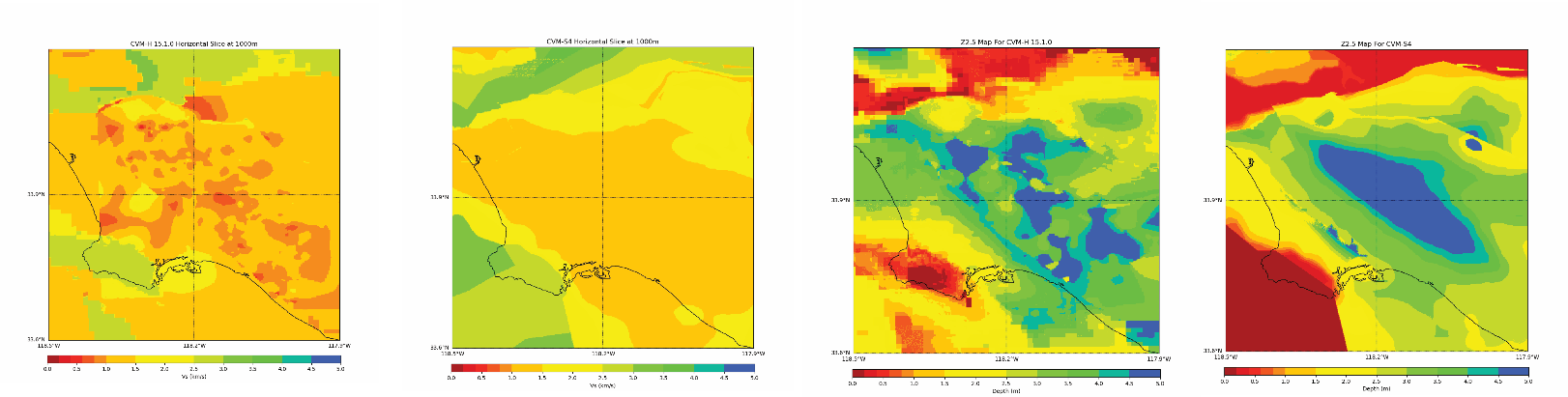 Vs at 1km depth for CVM-H v15.1 (left), for CVM-S4 (left center)
Z2.5 depth for CVM-H (right center), and CVM-S4 (right)
Statewide California Earthquake Center
9
Agenda
SCEC CVMs used in ground motion modeling
General Types of SCEC CVMs
UCVM Software
Statewide California Earthquake Center
10
Standard Questions about CVMs
Model Coverage Volume
What are the model’s dimensions and resolution ?
Is the Model for a flat region or does is include topography?
What is the default projection for model ?

Model Properties
What material properties does the model provide ? Are any of the properties scaled from one another (standard are vp, vs, and density) ? What is the preferred formulas for populating vp and density if the model is vs only ?
Does the model make any special considerations for geotechnical layer (top 350m or so?).
What is the minimum Vs in the model ?
How is the moho represented in the model

Model Access and Storage
Is there an existing way to query the model for a given point (e.g if the user has a given lat/lon/depth, how do they get material properties at that point)
What values does the model provide to indicate No Data, or out of defined region
Does the model provide a background model below max depth, or outside defined region?
Does the model provide interpolation (e.g. trilinear interpolation) when users query the model?
Where are the existing model data files ?
Is there a publication describing the model?
Statewide California Earthquake Center
11
General Types of SCEC CVM Types
1D Models
Hadley Kanamori, Northridge Region

Rule-based 3D SCEC Model
CVM-S

Unified Structure Representation 3D Model
CVM-H

Tomography Improved Models 
CVM-S4.26, CVM-S4.26-M01, CCA06

Simulation-Specific Tiled Models
CS-17.3, CS-18.8

Basin Models and Dense Array Model
CVM-H Basins stand-alone, Coachella Valley, Imperial Valley

Geological Models
         CenCal

8.    Offshore Model from ocean bottoms sensors
ALBACORE

9.    Models with Modified Geotechnical Layer
Ely-Jordan Method, SVM Method, Vs30 Taper Method
Statewide California Earthquake Center
12
Modified Hadley-Kanamori Southern California 1D Model
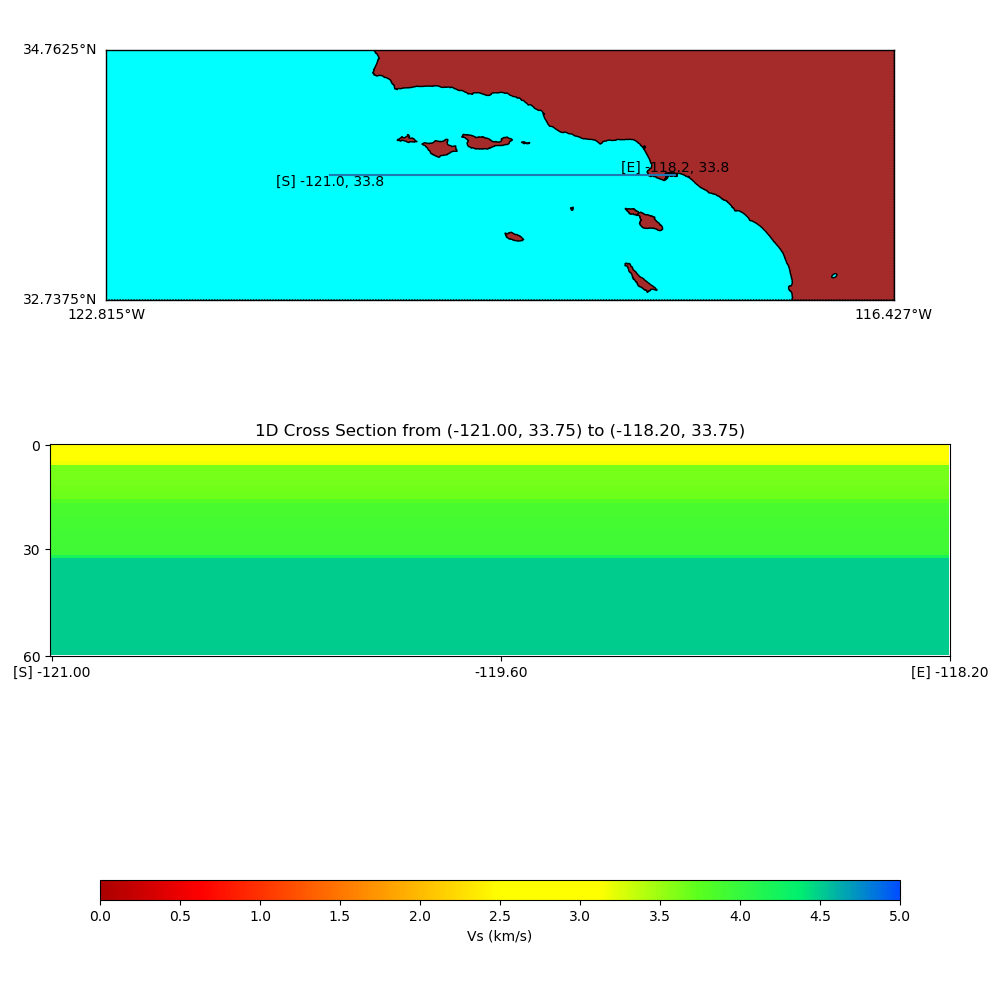 Statewide California Earthquake Center
13
General Types of SCEC CVM Types
1D Models
Hadley Kanamori, Northridge Region

Rule-based 3D SCEC Model
CVM-S

Unified Structure Representation 3D Model
CVM-H

Tomography Improved Models 
CVM-S4.26, CVM-S4.26-M01, CCA06

Simulation-Specific Tiled Models
CS-17.3, CS-18.8

Basin Models and Dense Array Model
CVM-H Basins stand-alone, Coachella Valley, Imperial Valley

Geological Models
         CenCal

8.    Offshore Model from ocean bottoms sensors
ALBACORE

9.    Models with Modified Geotechnical Layer
Ely-Jordan Method, SVM Method, Vs30 Taper Method
Statewide California Earthquake Center
14
CVM-S4 (native gtl,bkg)
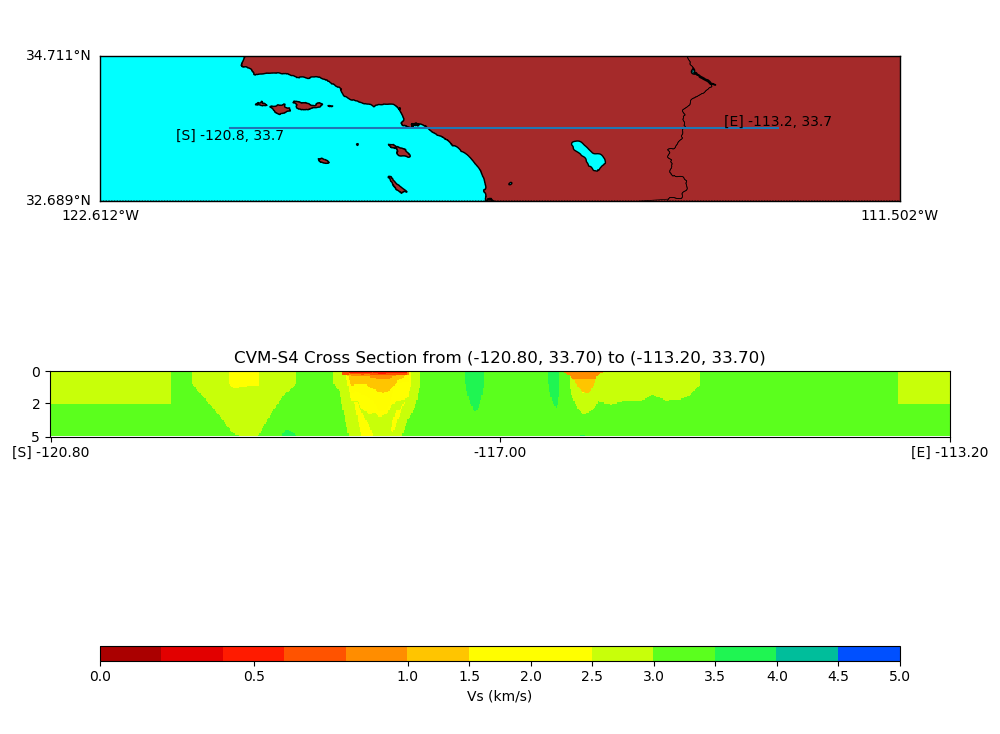 Statewide California Earthquake Center
15
General Types of SCEC CVM Types
1D Models
Hadley Kanamori, Northridge Region

Rule-based 3D SCEC Model
CVM-S

Unified Structure Representation 3D Model
CVM-H

Tomography Improved Models 
CVM-S4.26, CVM-S4.26-M01, CCA06

Simulation-Specific Tiled Models
CS-17.3, CS-18.8

Basin Models and Dense Array Model
CVM-H Basins stand-alone, Coachella Valley, Imperial Valley

Geological Models
         CenCal

8.    Offshore Model from ocean bottoms sensors
ALBACORE

9.    Models with Modified Geotechnical Layer
Ely-Jordan Method, SVM Method, Vs30 Taper Method
Statewide California Earthquake Center
16
SCEC Unified Structural Representation (USR)
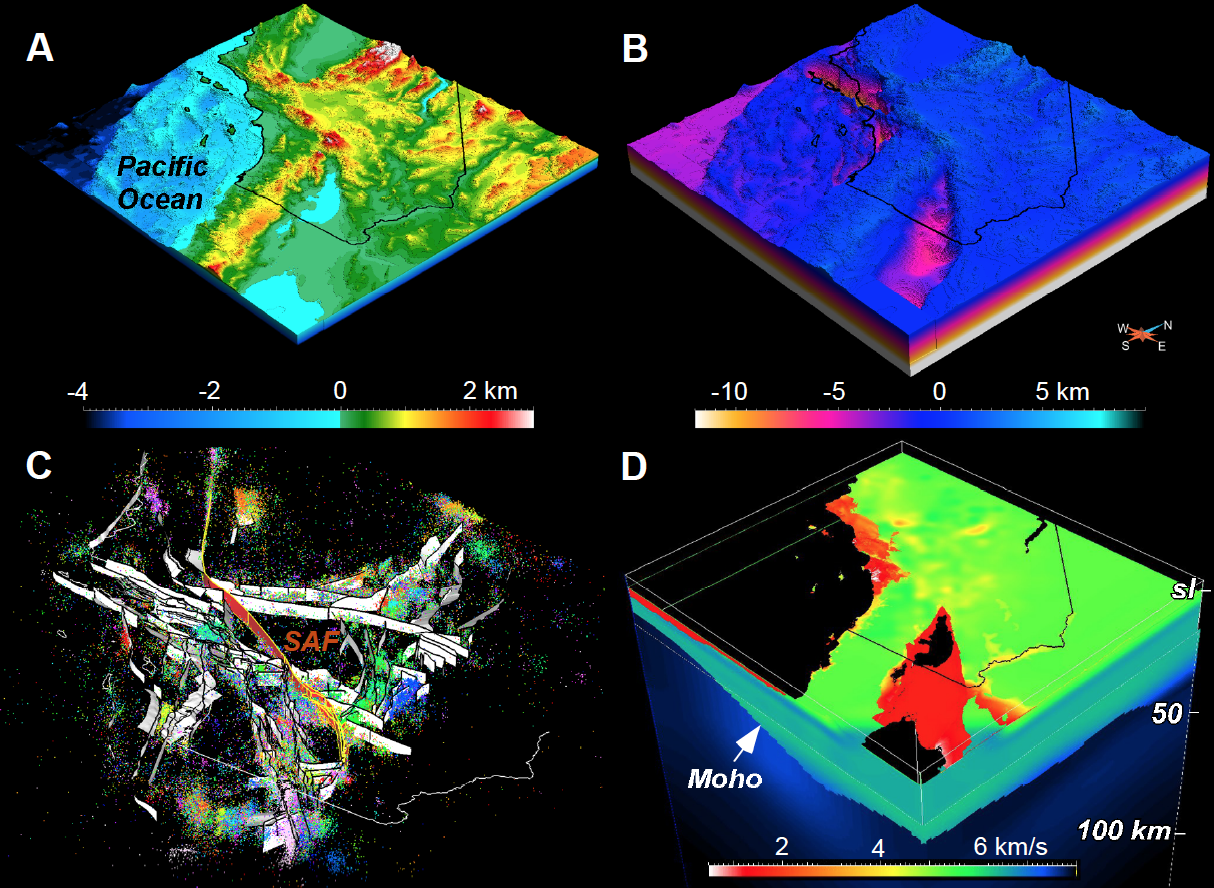 CFM
CVM-H
• An object-oriented, 3D description of crust and upper mantle velocity and fault structure in southern California 
• The USR development workflow seeks to use the best available data and techniques to constrain velocity structurre, and to ensures internal consistency of model components
Statewide California Earthquake Center
17
CVM-H 15.1 (native gtl, no bkg)
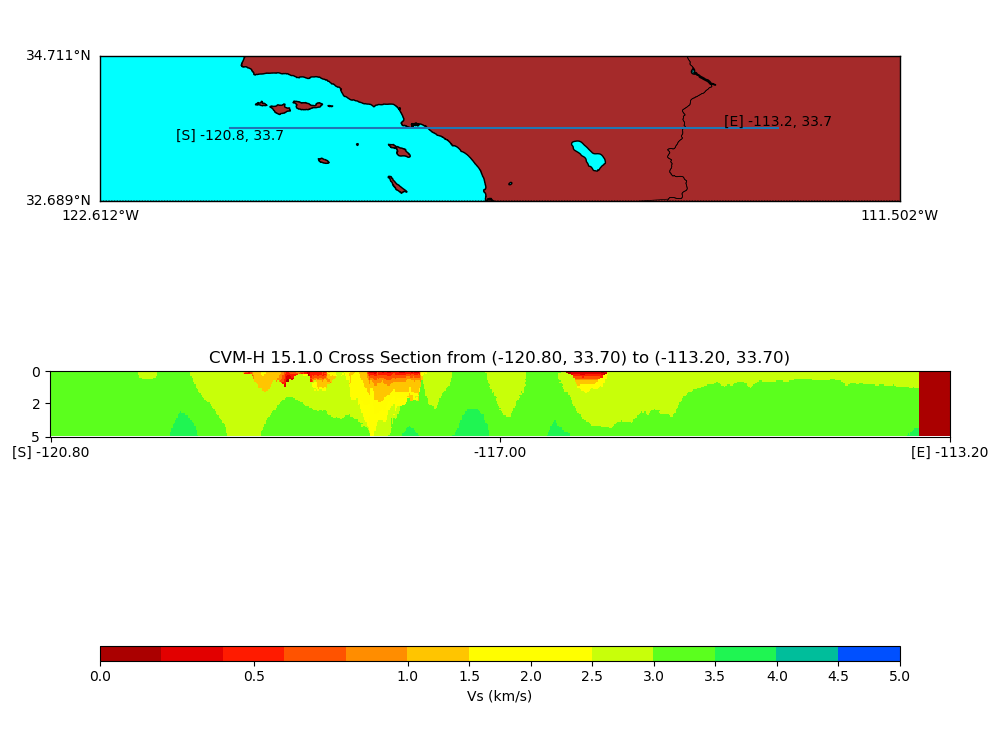 Statewide California Earthquake Center
18
General Types of SCEC CVM Types
1D Models
Hadley Kanamori, Northridge Region

Rule-based 3D SCEC Model
CVM-S

Unified Structure Representation 3D Model
CVM-H

Tomography Improved Models 
CVM-S4.26, CVM-S4.26-M01, CCA06

Simulation-Specific Tiled Models
CS-17.3, CS-18.8

Basin Models and Dense Array Model
CVM-H Basins stand-alone, Coachella Valley, Imperial Valley

Geological Models
         CenCal

8.    Offshore Model from ocean bottoms sensors
ALBACORE

9.    Models with Modified Geotechnical Layer
Ely-Jordan Method, SVM Method, Vs30 Taper Method
Statewide California Earthquake Center
19
CVM-S4.26 (no gtl,no bkg)
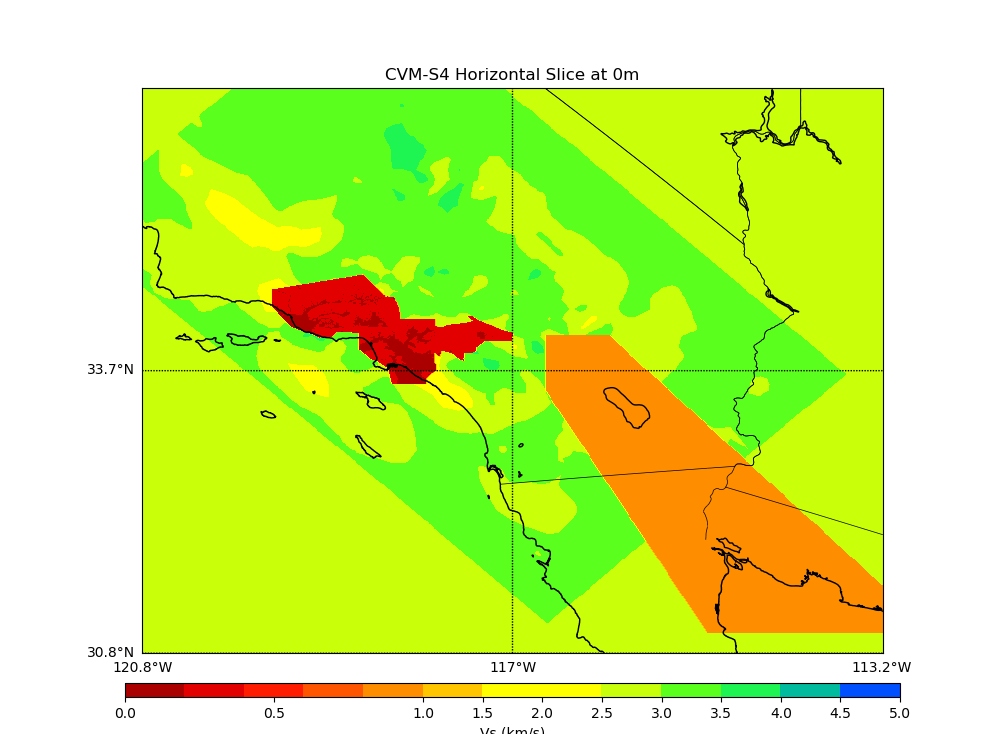 Before - Tomography Starting Model
After – Tomography Improved Model
Statewide California Earthquake Center
20
CVM-S4.26 (no gtl, no bkg)
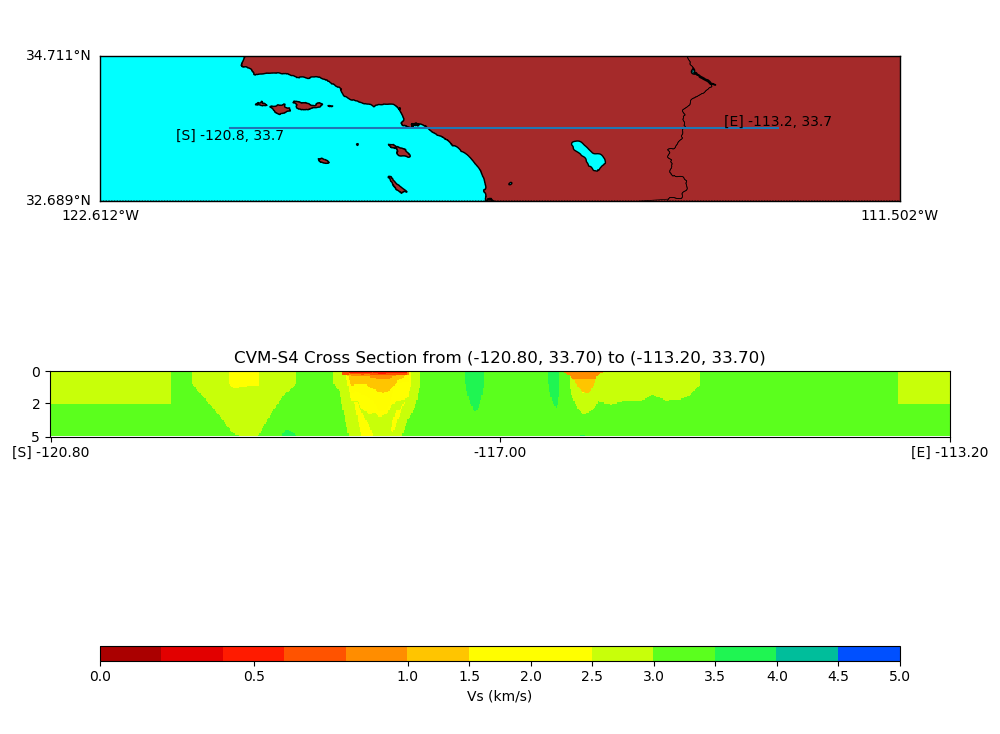 Before - Tomography Starting Model
After – Tomography Improved Model
Statewide California Earthquake Center
21
General Types of SCEC CVM Types
1D Models
Hadley Kanamori, Northridge Region

Rule-based 3D SCEC Model
CVM-S

Unified Structure Representation 3D Model
CVM-H

Tomography Improved Models 
CVM-S4.26, CVM-S4.26-M01, CCA06

Simulation-Specific Tiled Models
CS-17.3, CS-18.8

Basin Models and Dense Array Model
CVM-H Basins stand-alone, Coachella Valley, Imperial Valley

Geological Models
         CenCal

8.    Offshore Model from ocean bottoms sensors
ALBACORE

9.    Models with Modified Geotechnical Layer
Ely-Jordan Method, SVM Method, Vs30 Taper Method
Statewide California Earthquake Center
22
Combine Models using Tiling Method
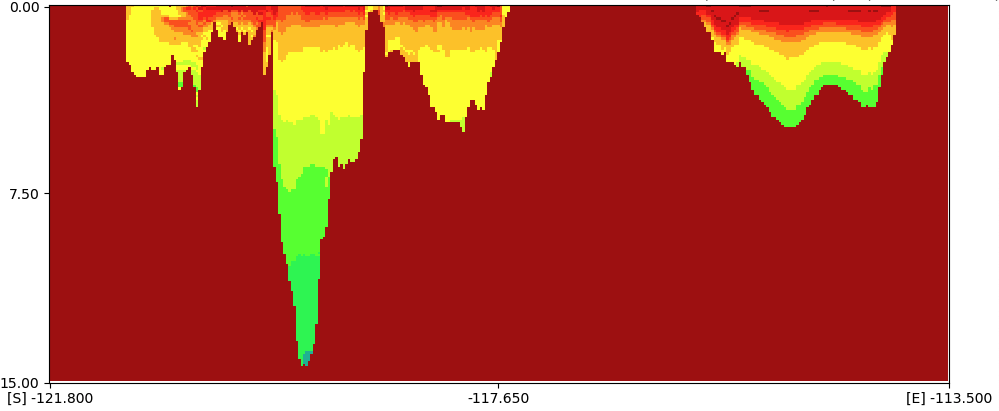 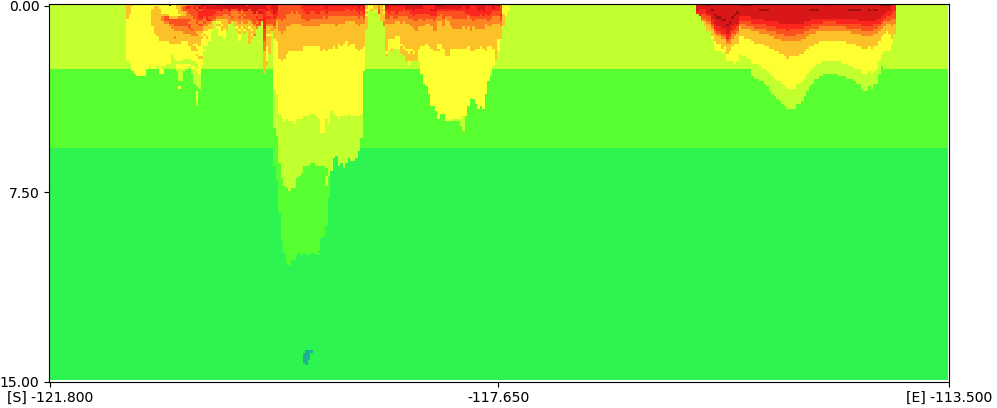 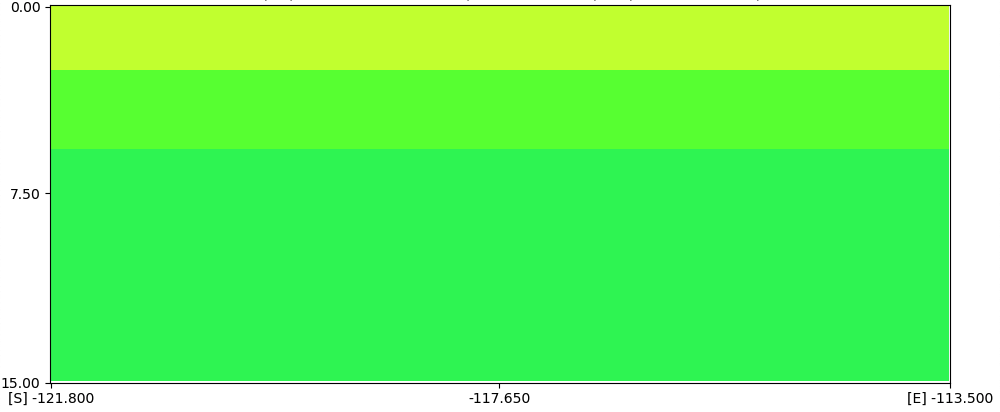 UCVM queries each model in order and returns properties from first model that defines properties for a given point (e.g. Basin Mode, 1D)
Statewide California Earthquake Center
23
Example of Regional Model constructed by Tiling Models (0 depth (left), 1k depth (right))
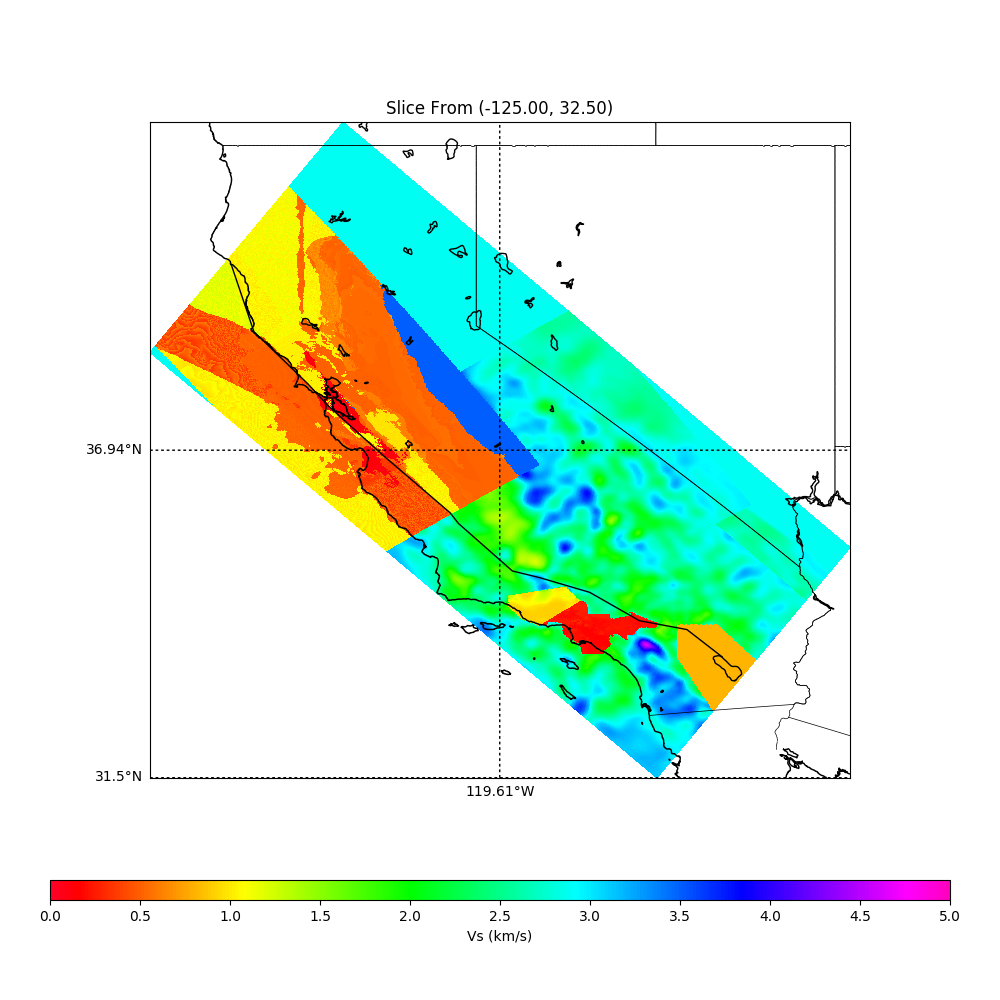 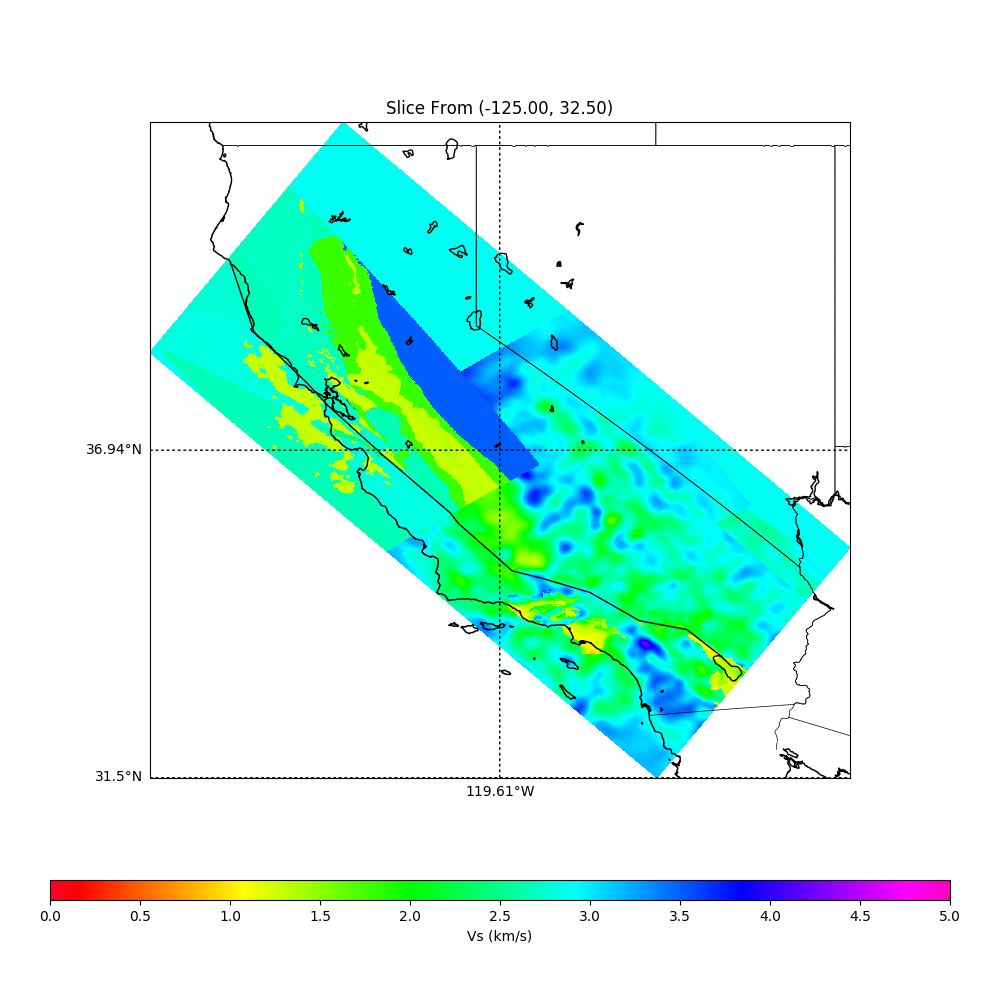 UCVM queries each model in order and returns properties from first model that defines properties for a given point (e.g. CelCal,CCA06,CVM-S4.26M01,1D)
Statewide California Earthquake Center
24
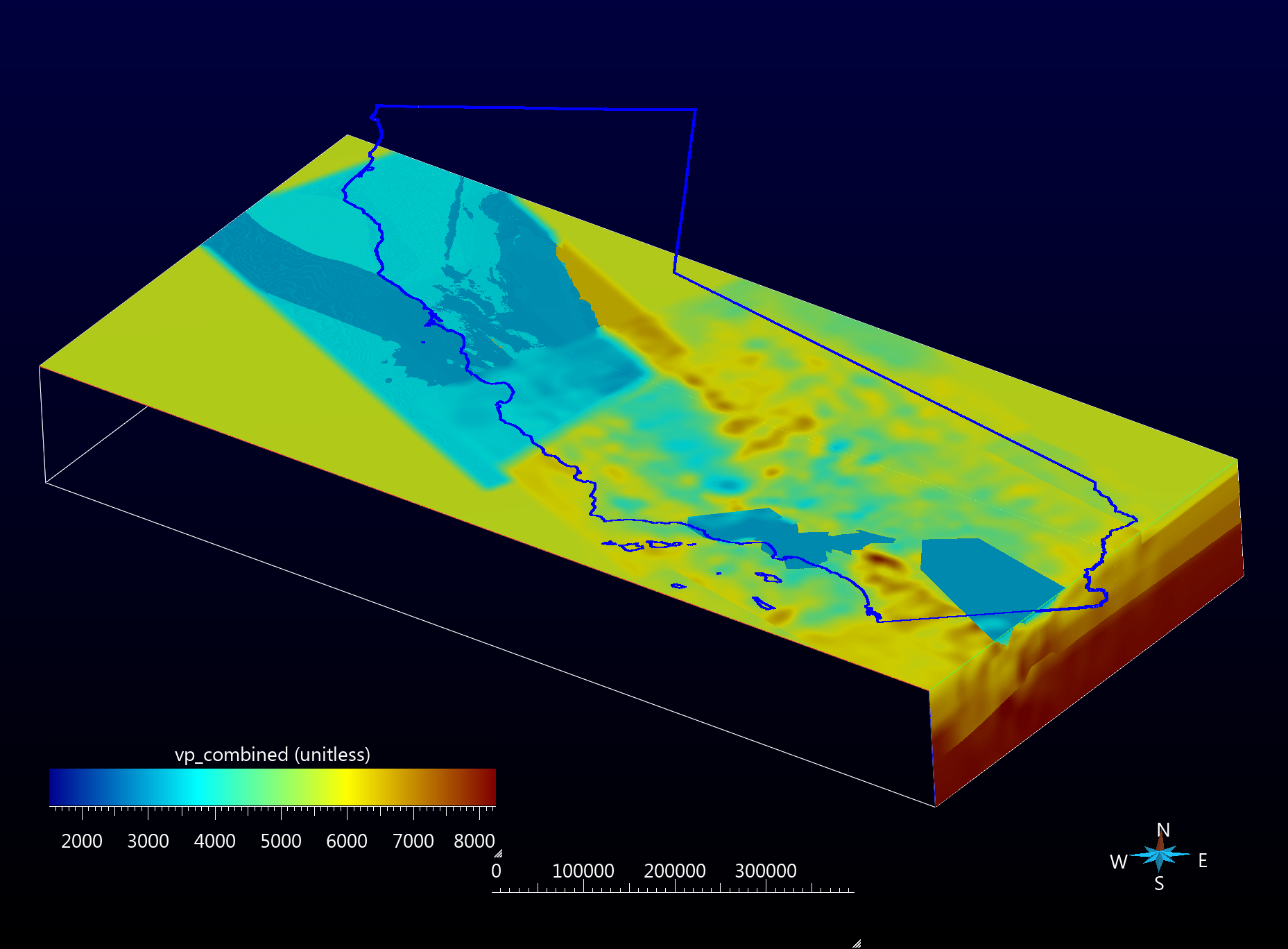 CyberShake Study CS17.3 mesh (cca06, bay area, cvm-s4.26.m01)
6960 x 3200 x 288 cells(6.4 billion cells)
175m x 175m x 175m resolution
origin at S corner at548969, 3459243, 0(UTM Z11, WGS84)
Regular grid in UTM space
25
General Types of SCEC CVM Types
1D Models
Hadley Kanamori, Northridge Region

Rule-based 3D SCEC Model
CVM-S

Unified Structure Representation 3D Model
CVM-H

Tomography Improved Models 
CVM-S4.26, CVM-S4.26-M01, CCA06

Simulation-Specific Tiled Models
CS-17.3, CS-18.8

Basin Models and Dense Array Model
CVM-H Basins stand-alone, Coachella Valley, Imperial Valley

Geological Models
         CenCal

8.    Offshore Model from ocean bottoms sensors
ALBACORE

9.    Models with Modified Geotechnical Layer
Ely-Jordan Method, SVM Method, Vs30 Taper Method
Statewide California Earthquake Center
26
CVM-H Basin Models (max depth ~10km) Standalone
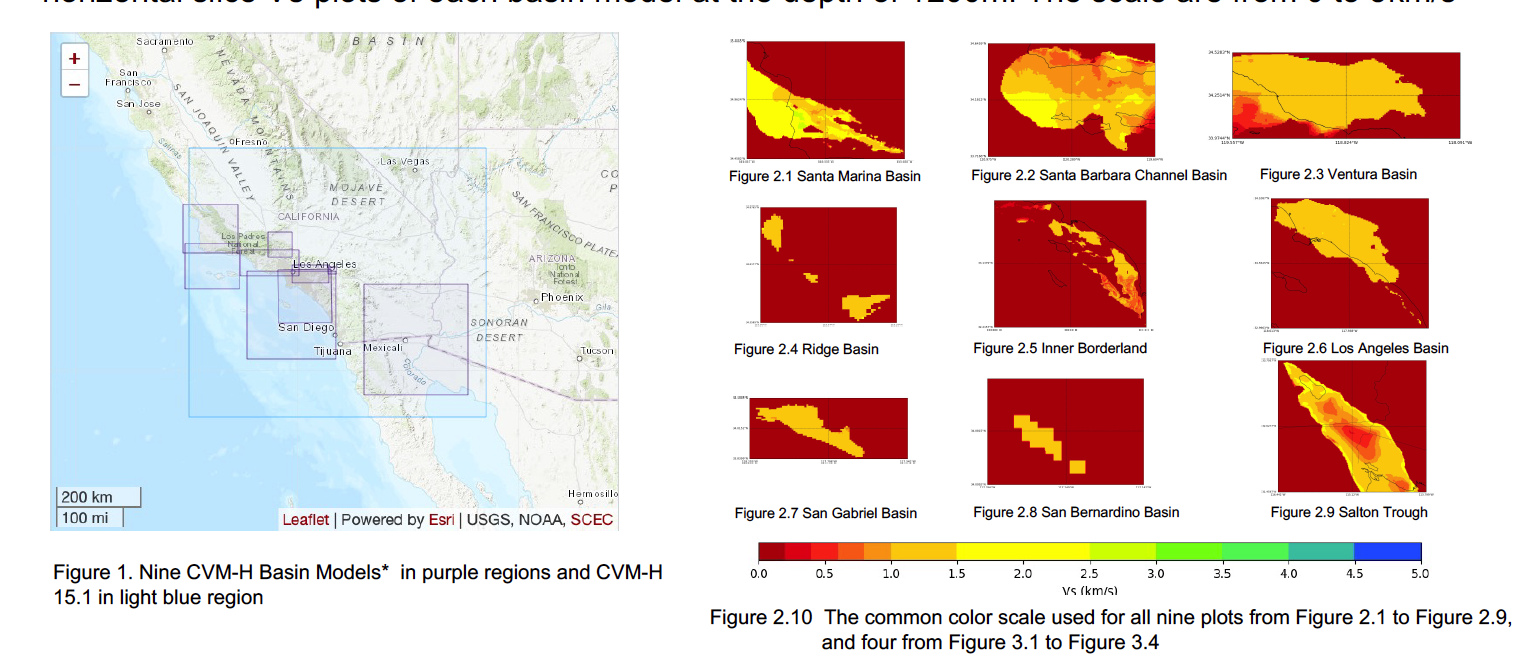 Statewide California Earthquake Center
27
Dense Array Models
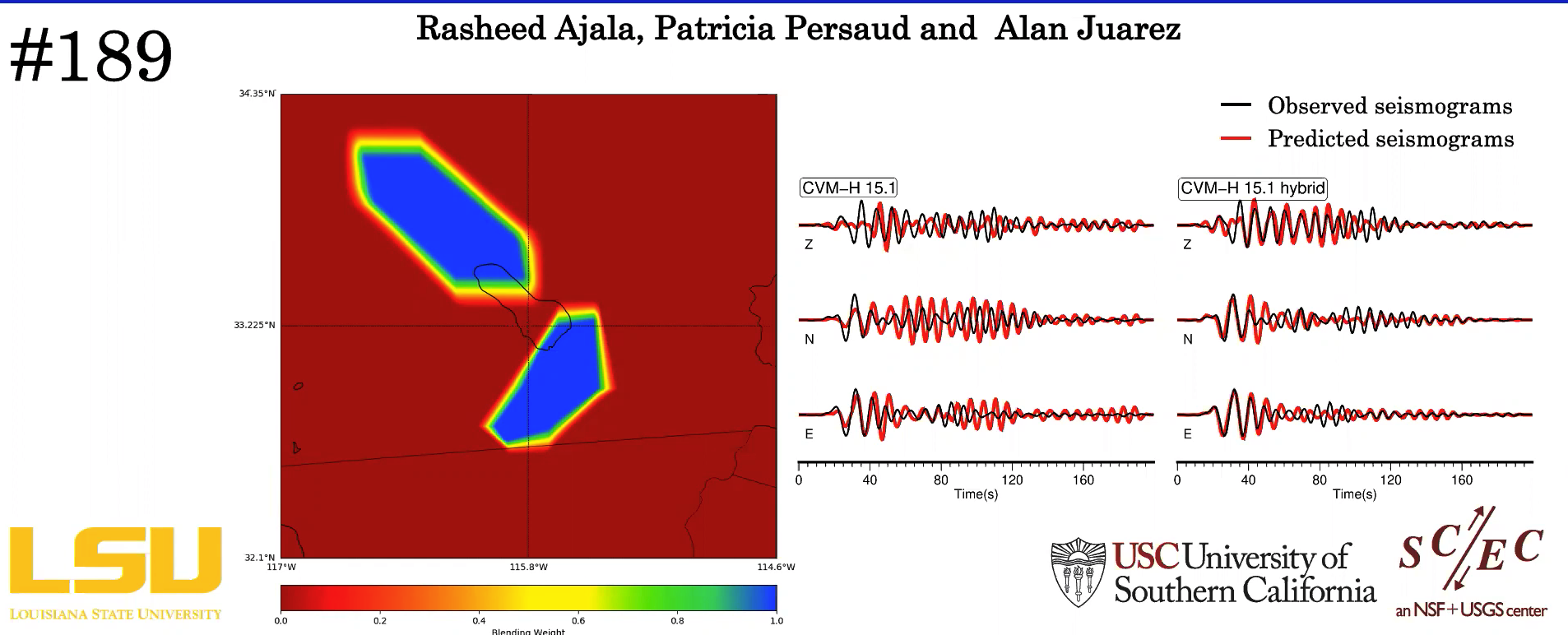 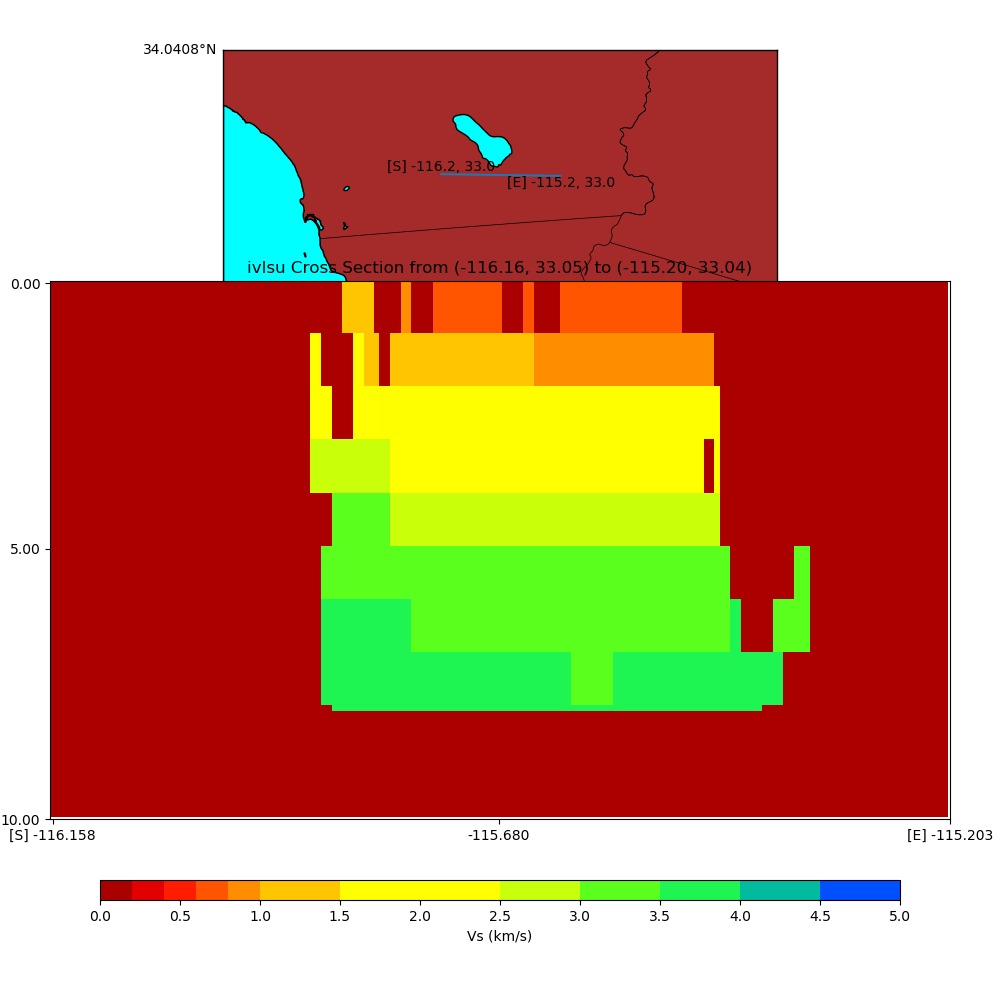 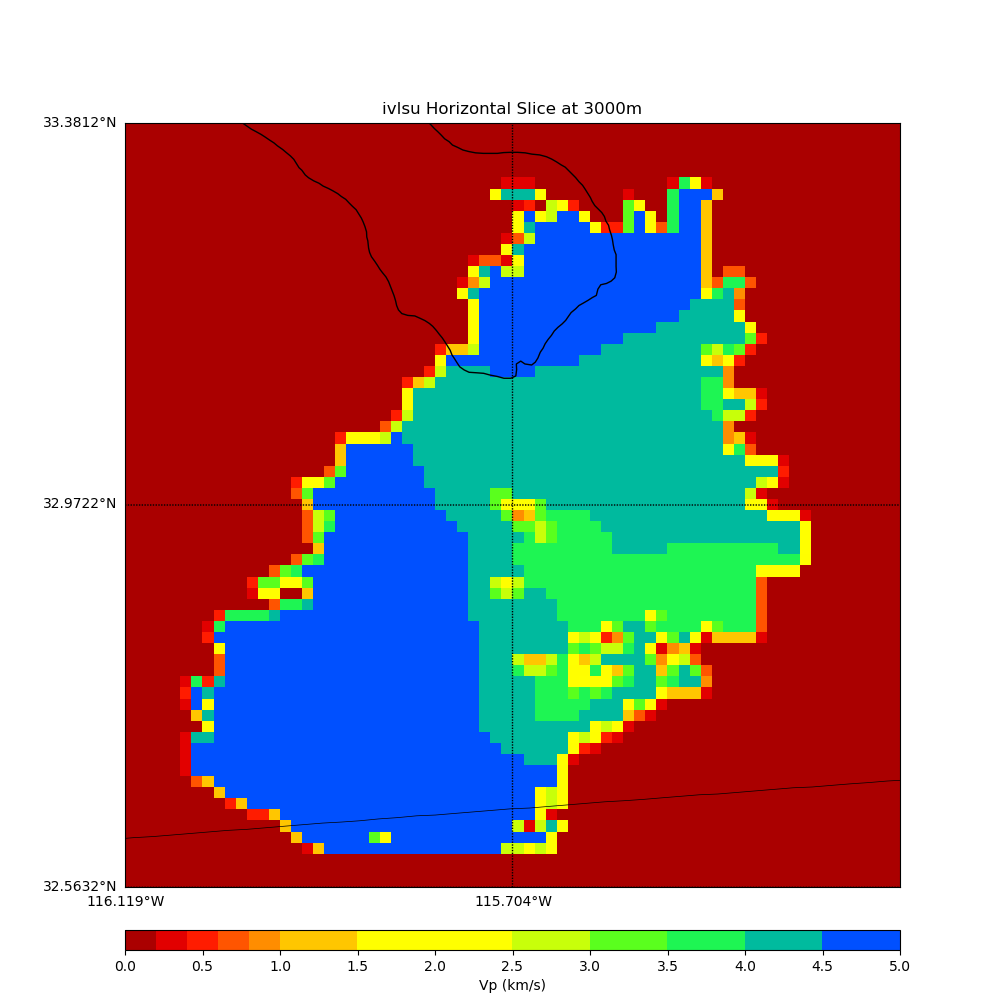 Includes:
Coachella Valley Velocity Model
Imperial Valley Velocity Model
Statewide California Earthquake Center
28
General Types of SCEC CVM Types
1D Models
Hadley Kanamori, Northridge Region

Rule-based 3D SCEC Model
CVM-S

Unified Structure Representation 3D Model
CVM-H

Tomography Improved Models 
CVM-S4.26, CVM-S4.26-M01, CCA06

Simulation-Specific Tiled Models
CS-17.3, CS-18.8

Basin Models and Dense Array Model
CVM-H Basins stand-alone, Coachella Valley, Imperial Valley

Geological Models
         CenCal

8.    Offshore Model from ocean bottoms sensors
ALBACORE

9.    Models with Modified Geotechnical Layer
Ely-Jordan Method, SVM Method, Vs30 Taper Method
Statewide California Earthquake Center
29
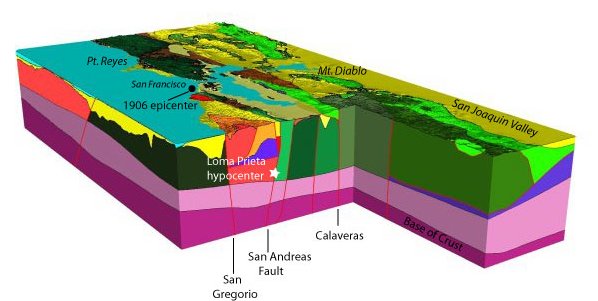 USGS CenCal 0.8.3 (and more recent SF Bay Area Model and
National Crustal Model) identify geological regions and associate Seismic Velocity Properties to each
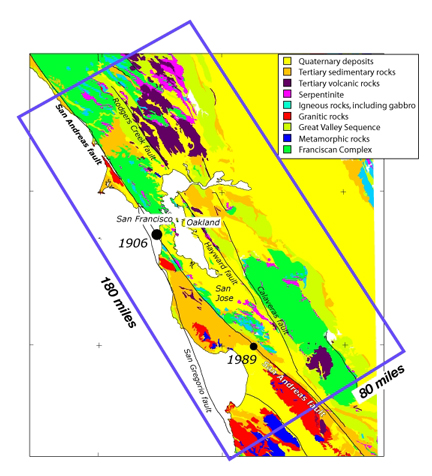 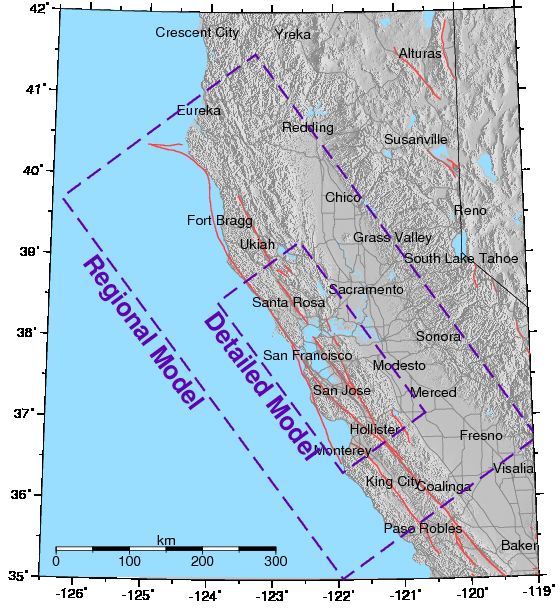 General Types of SCEC CVM Types
1D Models
Hadley Kanamori, Northridge Region

Rule-based 3D SCEC Model
CVM-S

Unified Structure Representation 3D Model
CVM-H

Tomography Improved Models 
CVM-S4.26, CVM-S4.26-M01, CCA06

Simulation-Specific Tiled Models
CS-17.3, CS-18.8

Basin Models and Dense Array Model
CVM-H Basins stand-alone, Coachella Valley, Imperial Valley

Geological Models
         CenCal

8.    Offshore Model from ocean bottoms sensors
ALBACORE

9.    Models with Modified Geotechnical Layer
Ely-Jordan Method, SVM Method, Vs30 Taper Method
Statewide California Earthquake Center
31
ALBACORE Off-shore model from Ocean Bottom Sensors
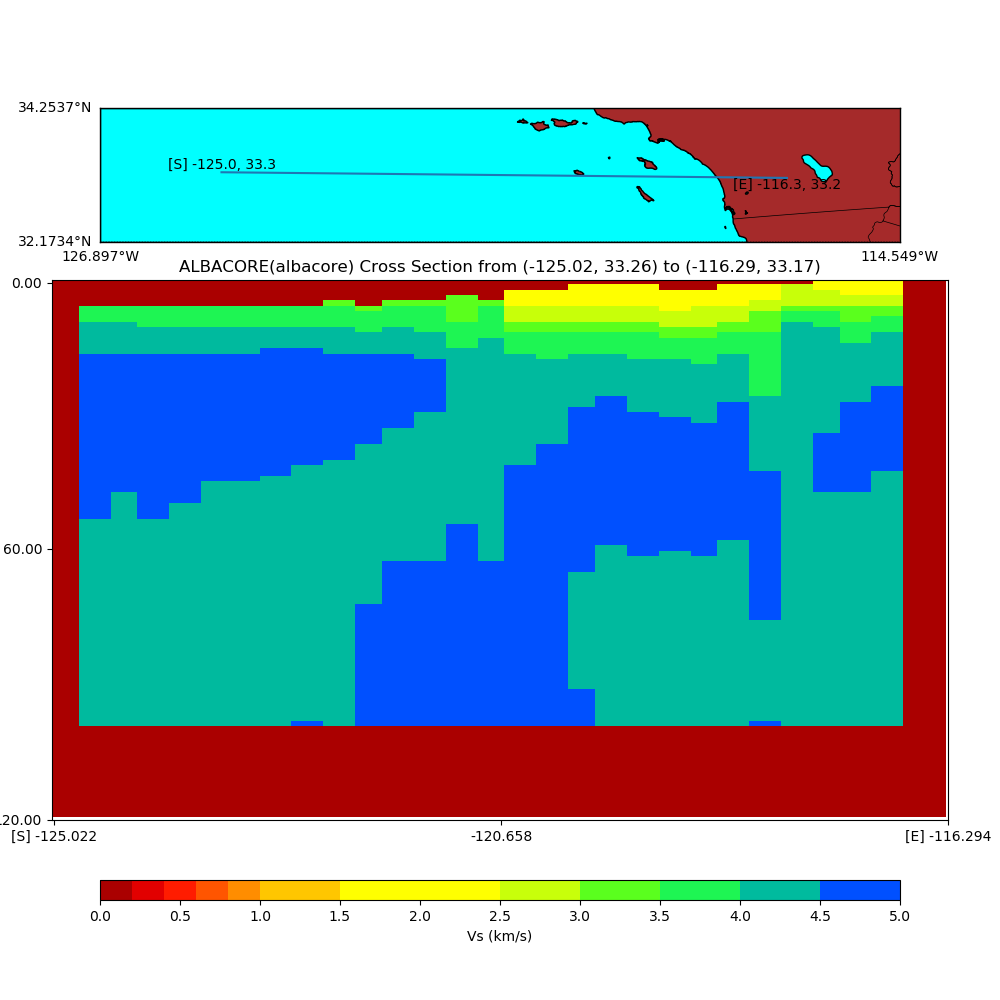 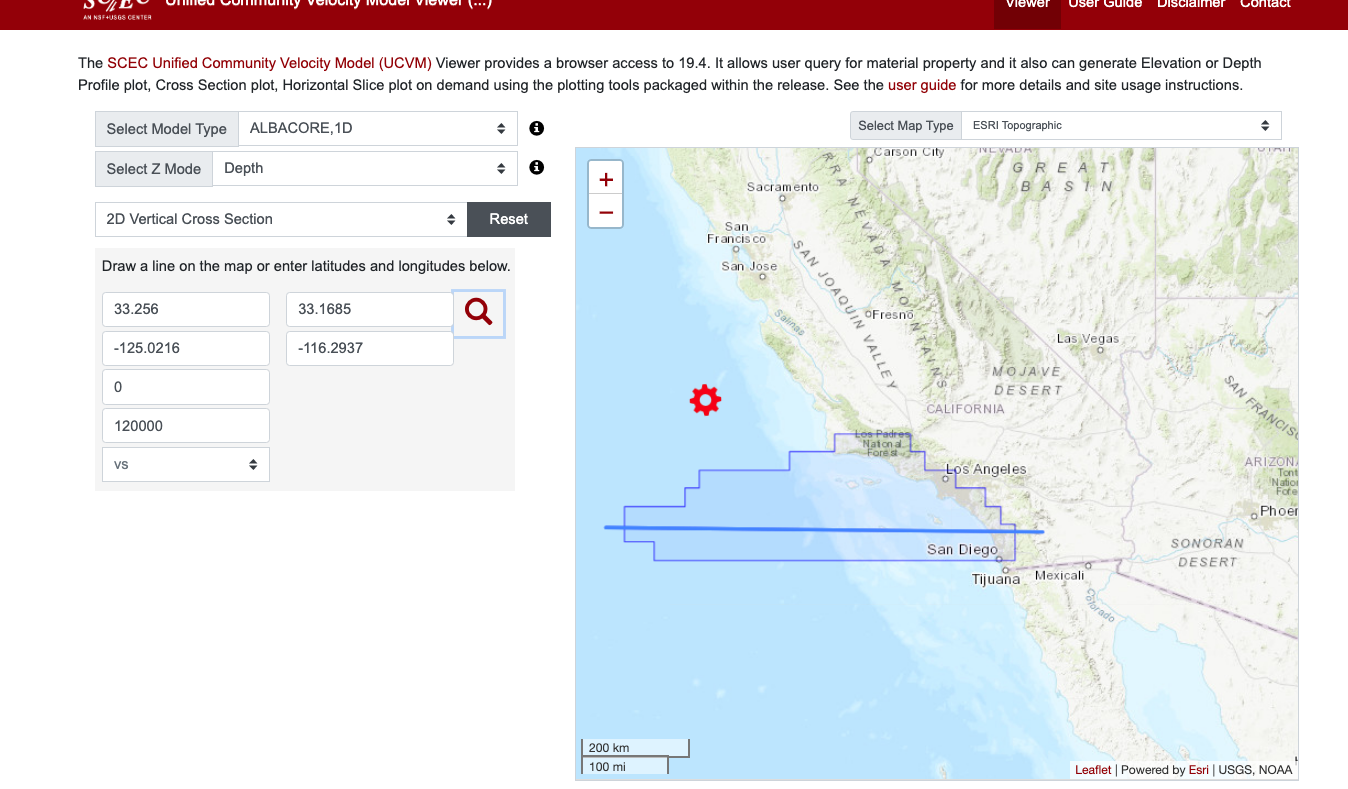 Statewide California Earthquake Center
32
General Types of SCEC CVM Types
1D Models
Hadley Kanamori, Northridge Region

Rule-based 3D SCEC Model
CVM-S

Unified Structure Representation 3D Model
CVM-H

Tomography Improved Models 
CVM-S4.26, CVM-S4.26-M01, CCA06

Simulation-Specific Tiled Models
CS-17.3, CS-18.8

Basin Models and Dense Array Model
CVM-H Basins stand-alone, Coachella Valley, Imperial Valley

Geological Models
         CenCal

8.    Offshore Model from ocean bottoms sensors
ALBACORE

9.    Models with Modified Geotechnical Layer
Ely-Jordan Method, SVM Method, Vs30 Taper Method
Statewide California Earthquake Center
33
SCEC Developed techniques to add (or restore) low Vs near surface values by using Vs30 at surface merged into model in top 1000m
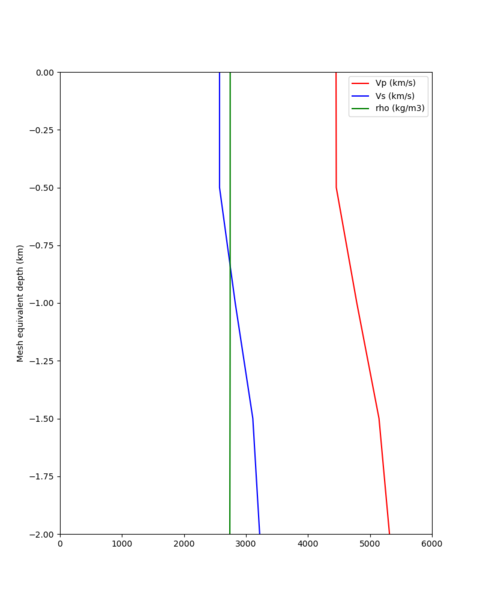 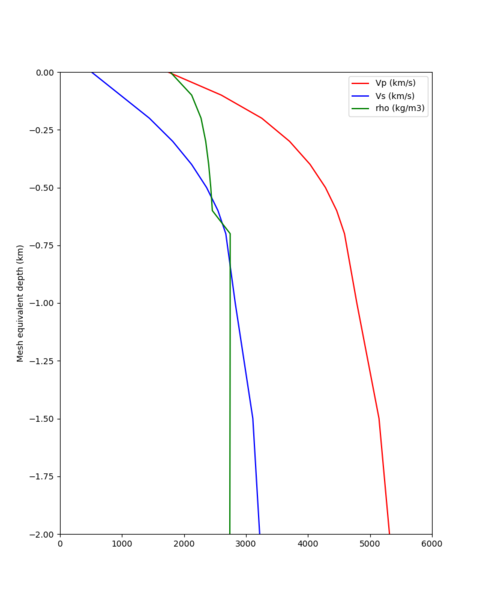 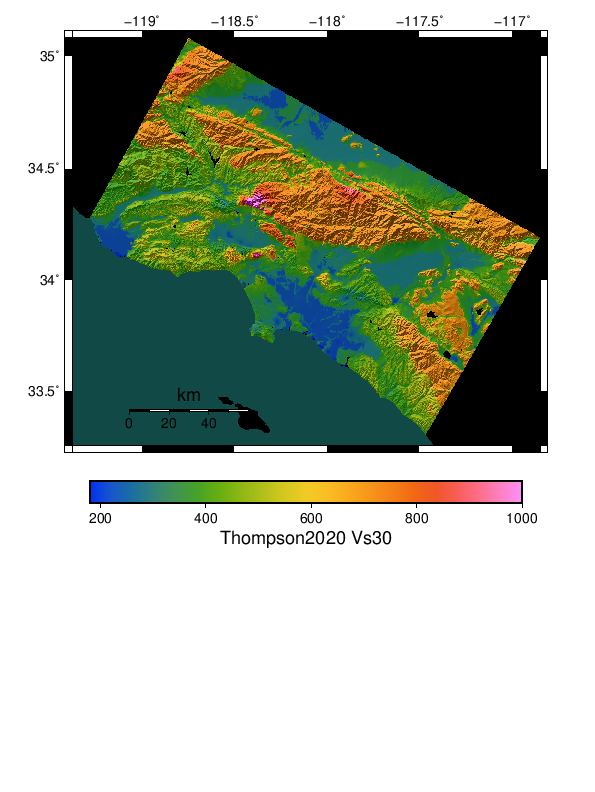 CVM-S4.26 Profile Near Palmdale with Vs30 Taper
CVM-S4.26 Profile Near Palmdale
California Vs30 Map
Statewide California Earthquake Center
34
Vs at 0m (top) and 100m (bottom)
Vs at 100m
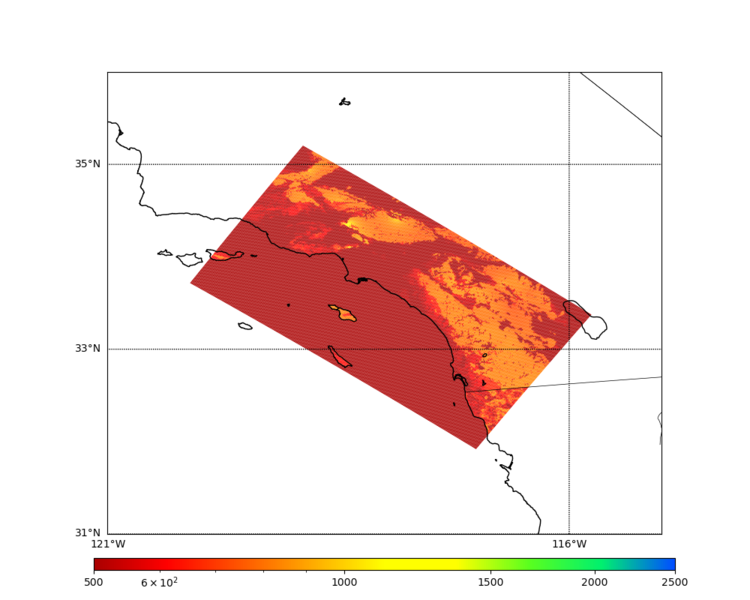 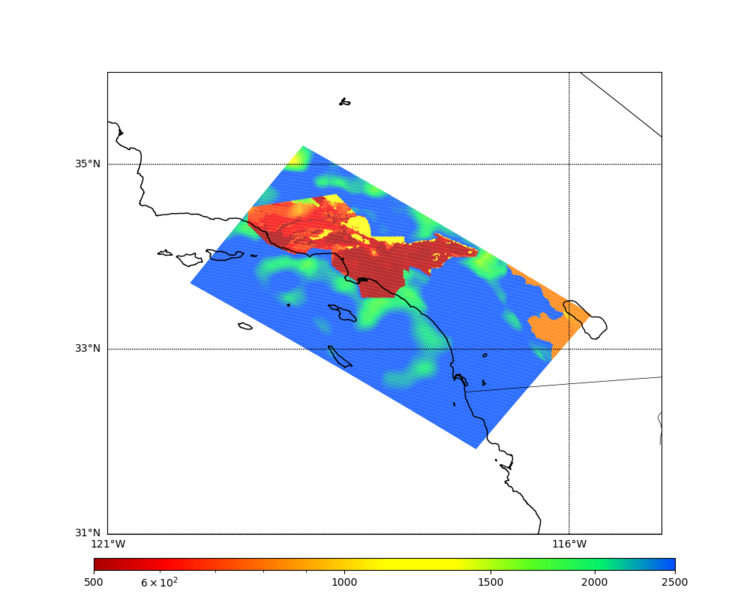 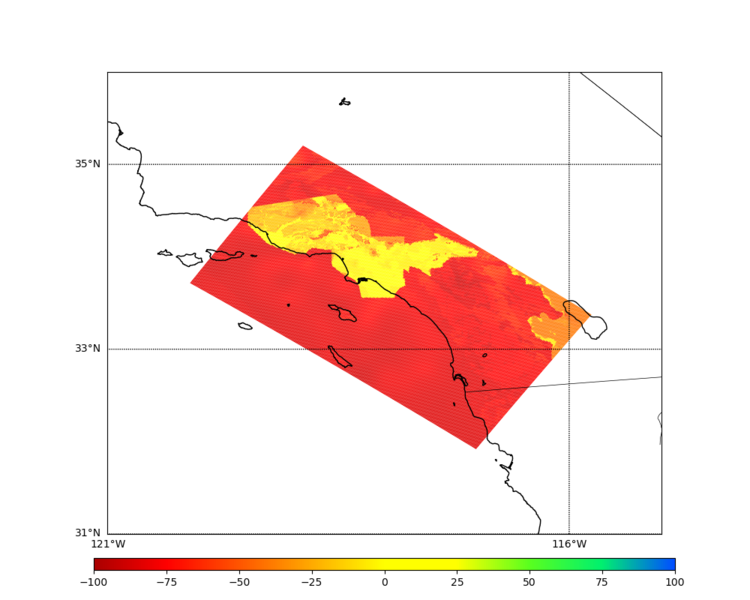 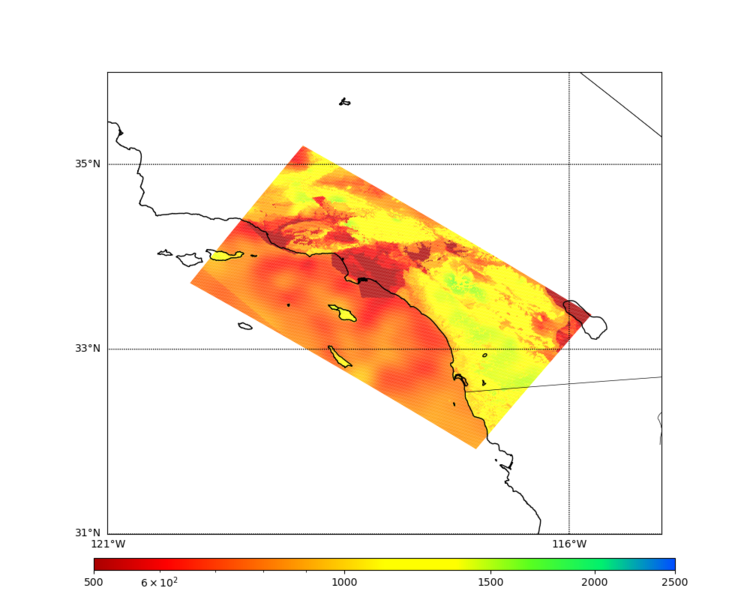 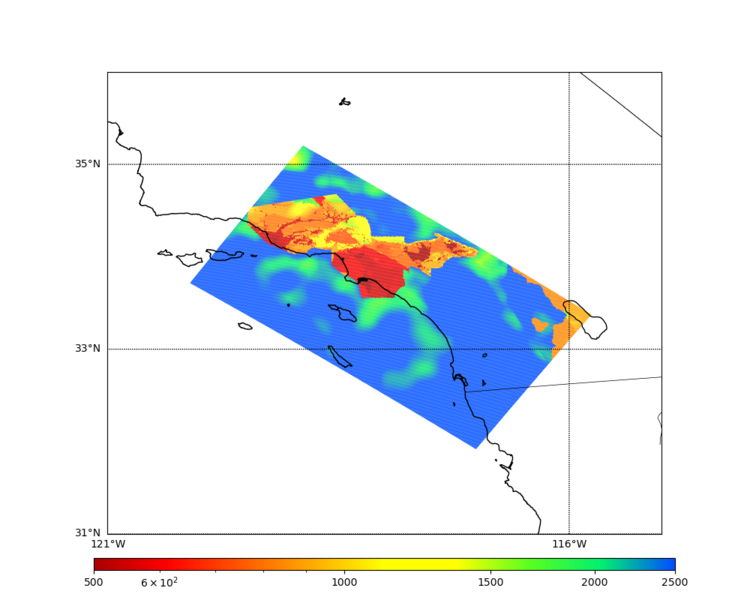 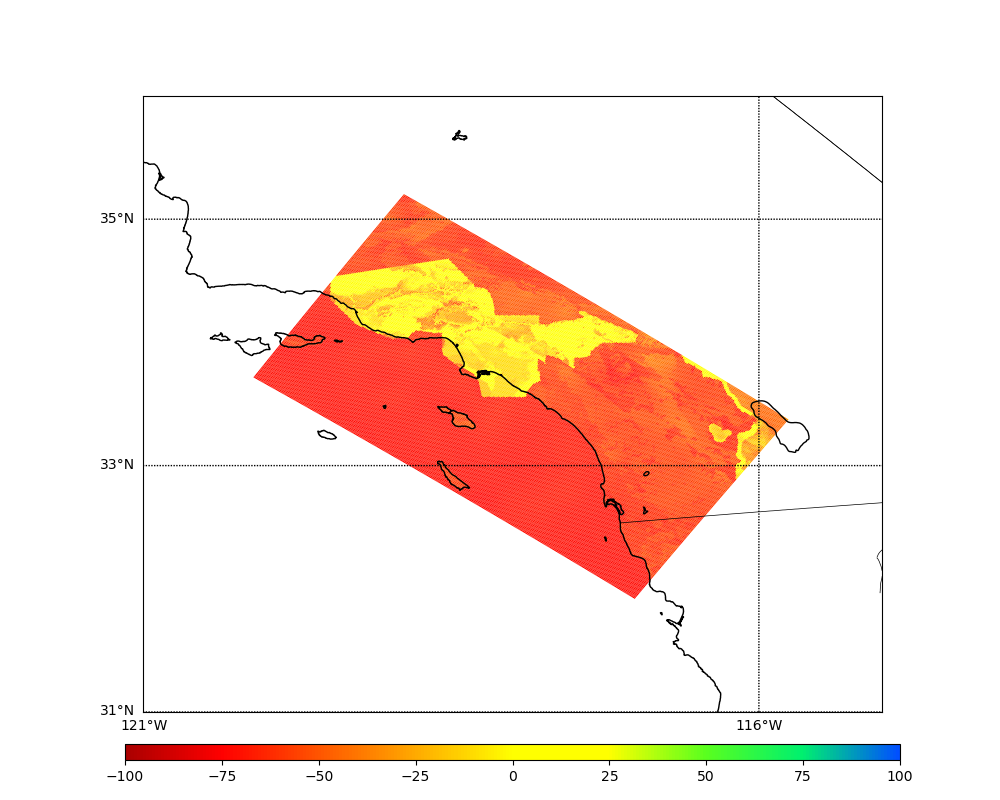 Vs from CVM-S4.26.M01				Vs from CVM-S4.26.M01 w/ Vs30 Taper				% Differences
35
CVM-S4.26 (no gtl,no bkg)
CVM-S4.26-M01 (native gtl, bkg) – restored gtl
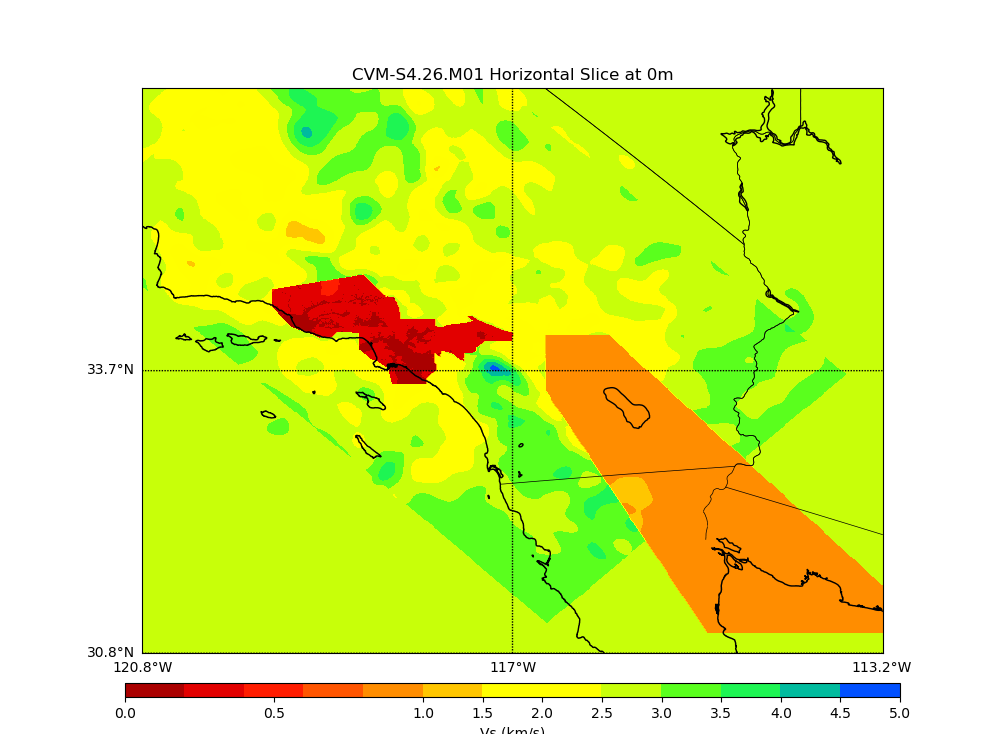 Statewide California Earthquake Center
36
Agenda
SCEC CVMs used in ground motion modeling
General Types of SCEC CVMs
UCVM Software
Statewide California Earthquake Center
37
Motivations for UCVM Development
Ground motion modelers want to compare ground motion simulations using alternative velocity models.

Goal was to create software tools for generating equivalent meshes from different velocity models (e.g. develop a standard way to query by depth for models that are query by elevation)

Additional capabilities added during 10+ years of development
Statewide California Earthquake Center
38
Capabilities of UCVM software
UCVM is not needed to access several of these California models. Reasons to use UCVM include the following:

Provide standard query interface (lat,lon,depth) for models and common returned parameters (Vp,Vs,density)

Command line query and C API interface

Add/Remove topography as needed to match the velocity model (flat or topography) to the simulation velocity mesh (flat or topography)

Combine models using tiling (list order of models to be queried)

Modify near surface properties based on Vs30 values

Discretize region and define mesh points for cartesian meshes

Generate Hercules e-tree meshes

Perform parallel query (using MPI) to create large meshes (1 Billion+ points).
Statewide California Earthquake Center
39
Community Velocity Model (CVM) Web Viewer
CVM Web Viewer: http://moho.scec.org/UCVM_web/web/viewer.php
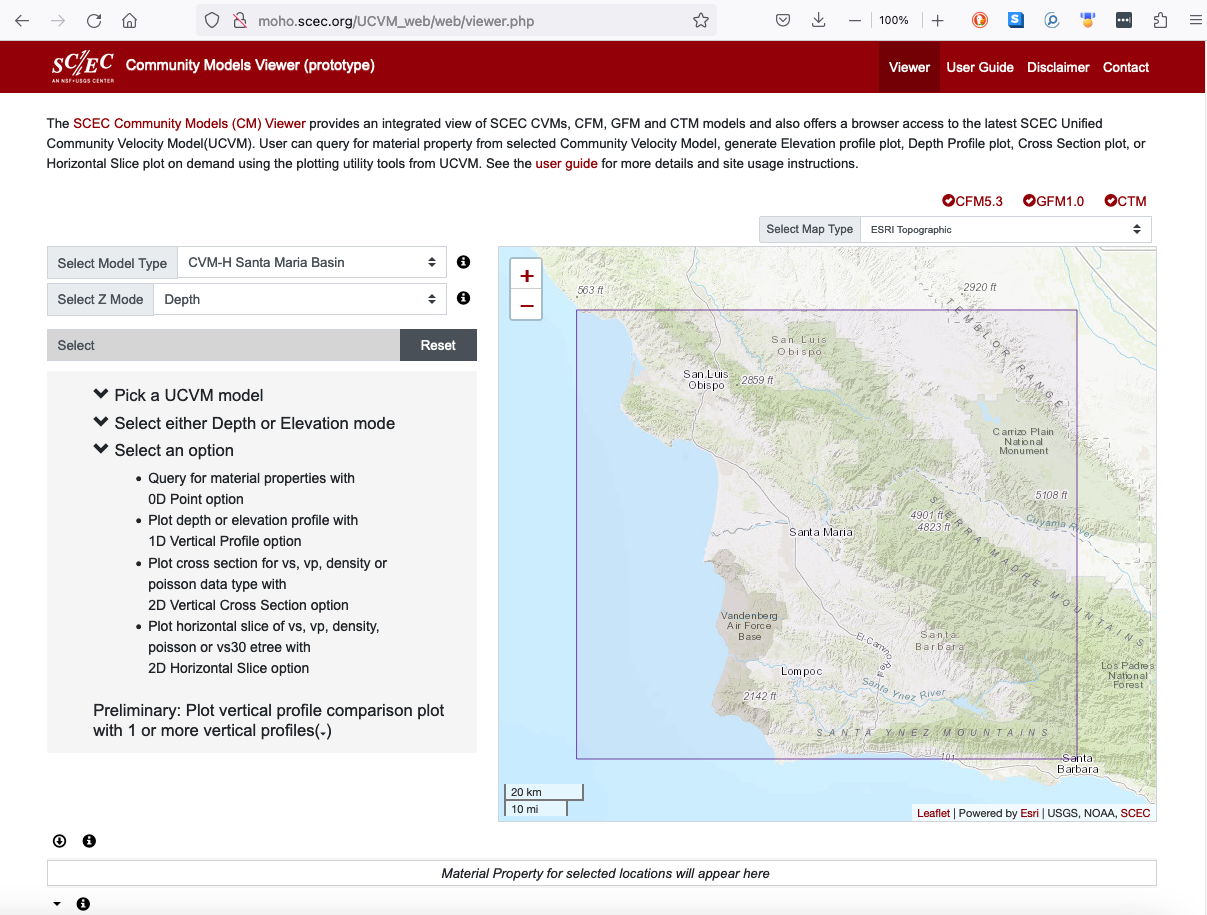 The Community (Velocity) Model web viewer helps users visualize and download CVM data. It uses the Unified Community Velocity Model (UCVM) Software to access a collection of CVMs.

The Community Velocity Model Web Viewer overlays other SCEC community models including CFM and CTM onto the velocity models.
Statewide California Earthquake Center
40
Statewide California Earthquake Center
Unified Community Velocity Model (UCVM) Github Page
UCVM Github Repo: https://github.com/SCECcode/ucvm.git
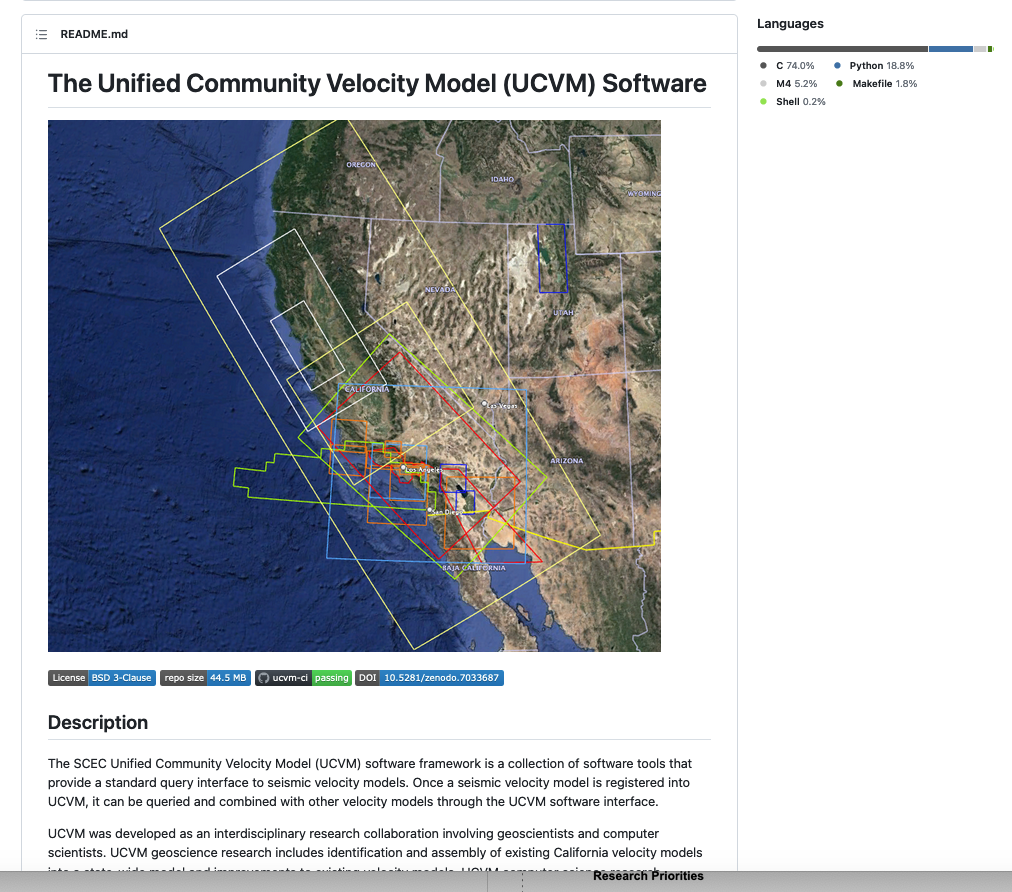 UCVM is distributed as open-source software from the UCVM Github repository. New velocity models are integrated into UCVM on a regular basis. There are several ways to access the UCVM software. 
UCVM is used by the SCEC CVM Web viewer. This site is recommended for users investigating the available CVMs.
Small or moderate users can access CVM models using a UCVM Docker image on Dockerhub.
Large-scale users, such as ground motion modelers running simulations on HPC systems, will want to retrieve and build UCVM.

Cite as: Small, P., Gill, D., Maechling, P. J., Taborda, R., Callaghan, S., Jordan, T. H., Ely, G. P., Olsen, K. B., & Goulet, C. A. (2017). The SCEC Unified Community Velocity Model Software Framework. Seismological Research Letters, 88(5). doi:10.1785/0220170082.  SCEC Contribution 2067
Statewide California Earthquake Center
42
Current ucvm query by depth specifies depth below ground level as a positive number. Negative depths are not valid because the query points would be in the air or in the water.
below ground level
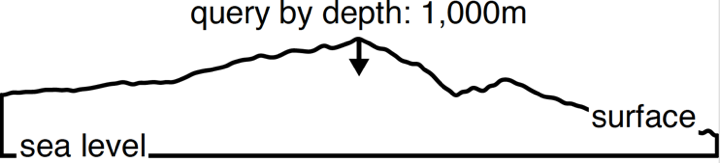 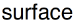 above sea level
Statewide California Earthquake Center
43
CVM-H and CenCal models query by elevation return Vp and Vs properties of water for points below sea level and above ground level using a bathymetry model.
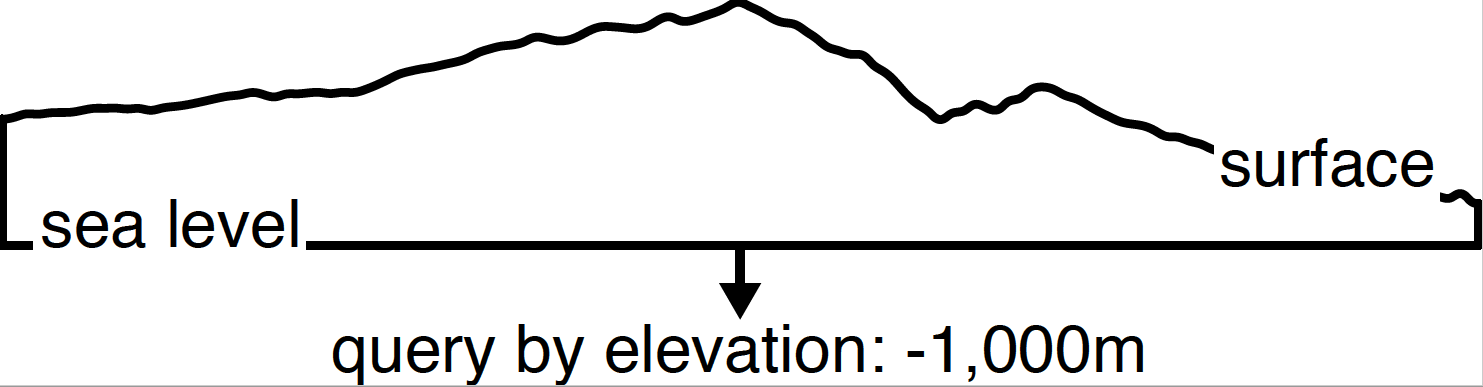 5000m Elev
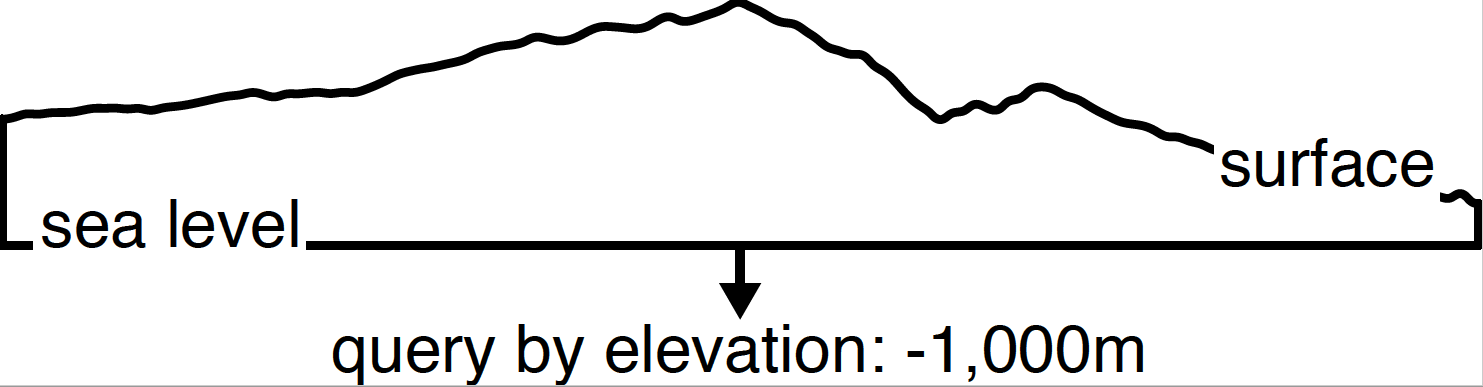 Statewide California Earthquake Center
44
Ground Level
2000
Sea level
1000
+400 asl
Pt1
0
-1000
-1500 bsl
Pt4
Pt2
-1500 bsl
-2000
-3000
-4000
-5000
-6000
-7000
Pt3
-7500 bsl
-7500 bsl
Pt5
-8000
Statewide California Earthquake Center
45